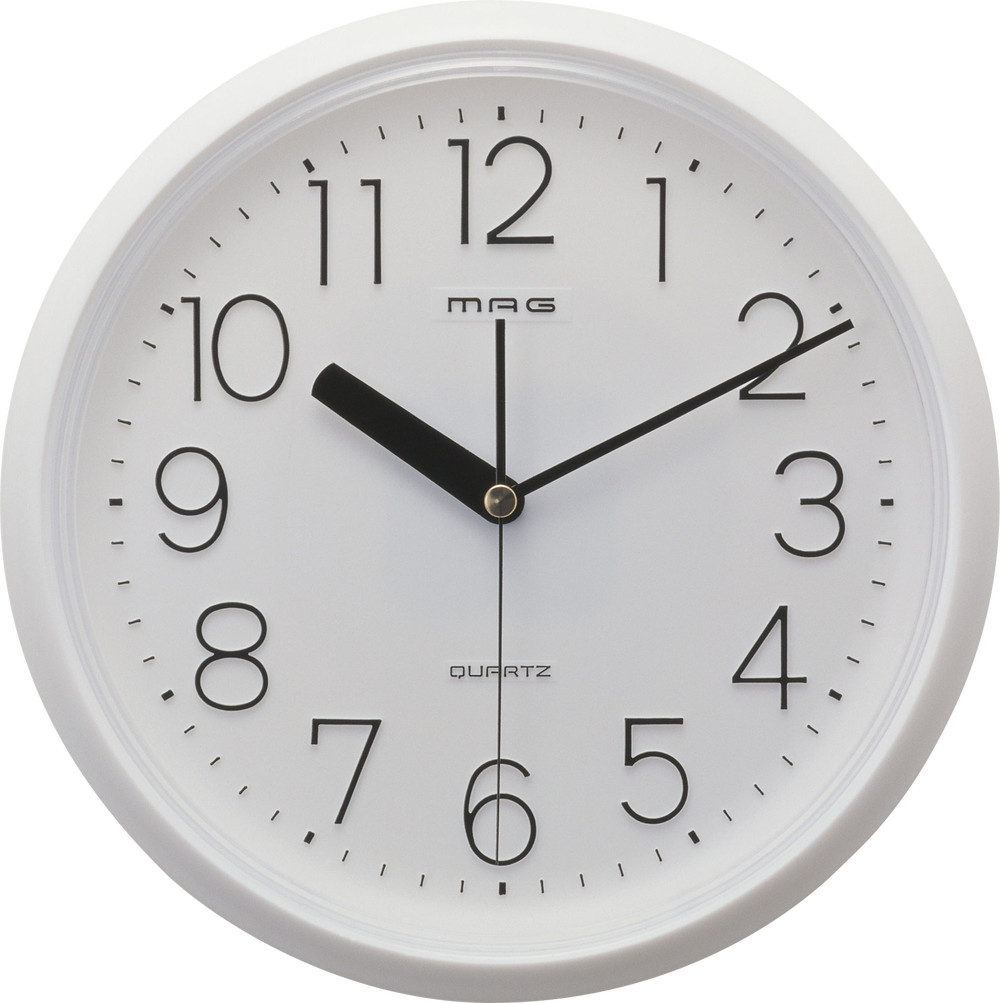 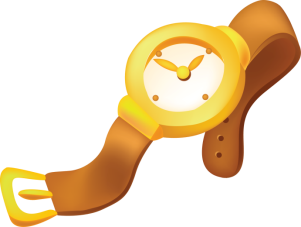 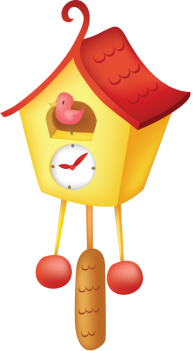 Проект

«УДИВИТЕЛЬНЫЙ МИР ЧАСОВ»
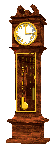 Автор
Воспитатель Работнова Е.В
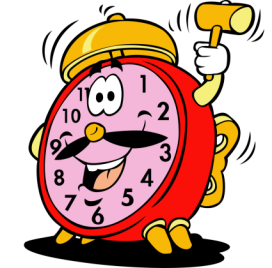 Непосредственно-образовательная деятельность 
«Путешествие в прошлое часов»
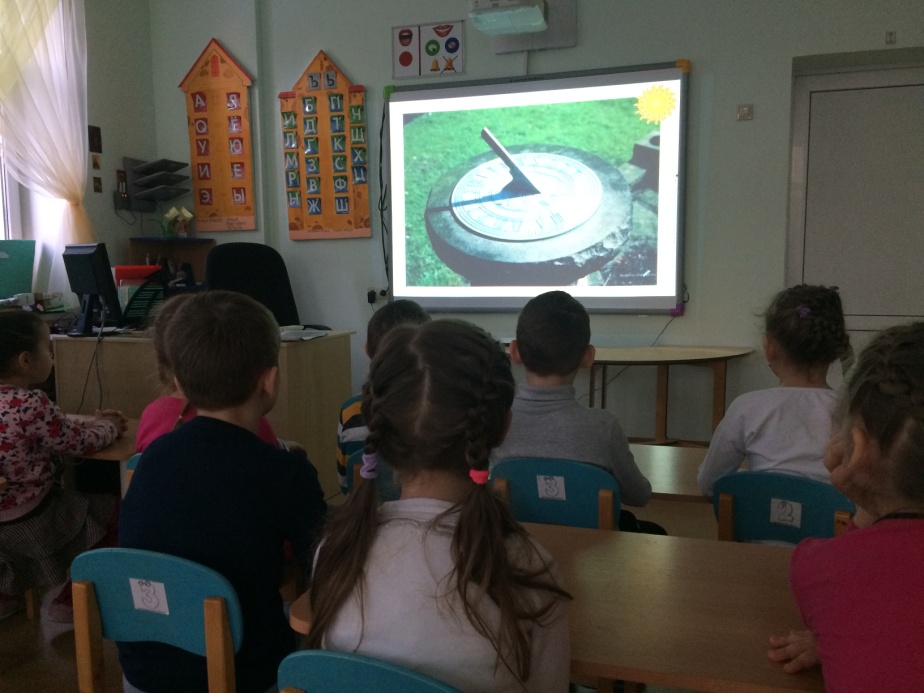 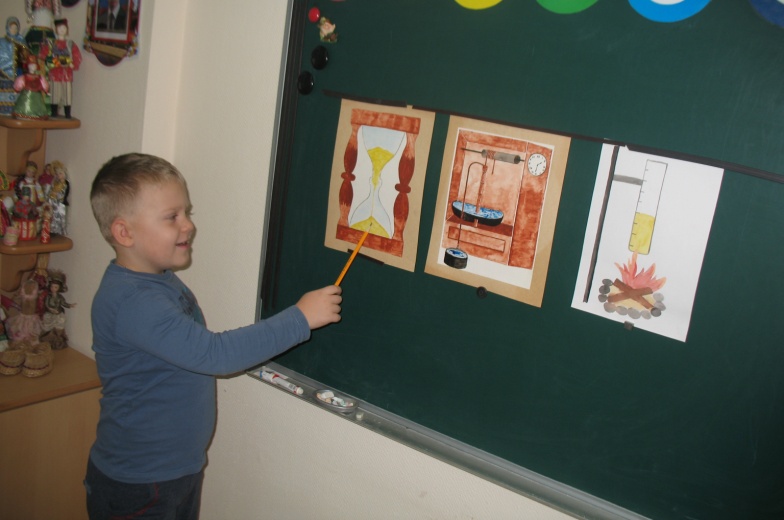 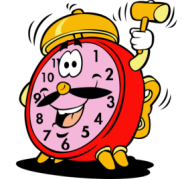 НОД по математическому и сенсорному развитию
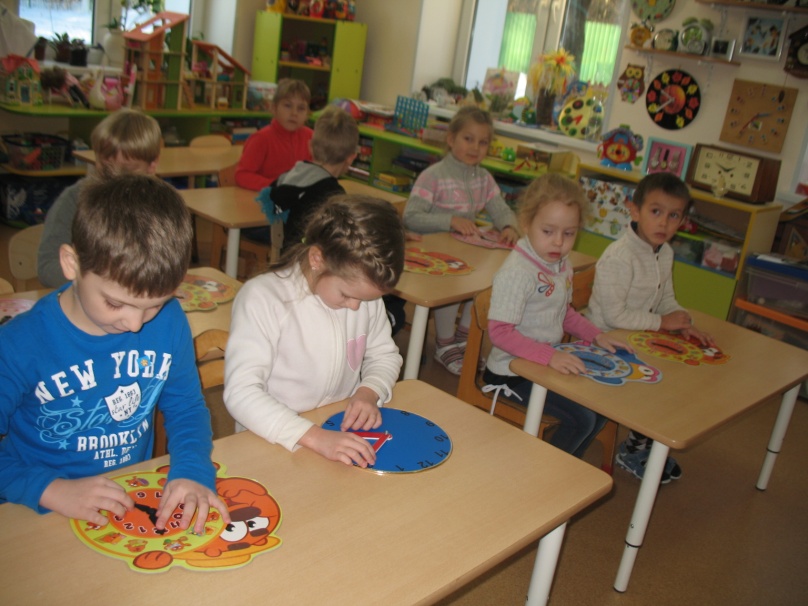 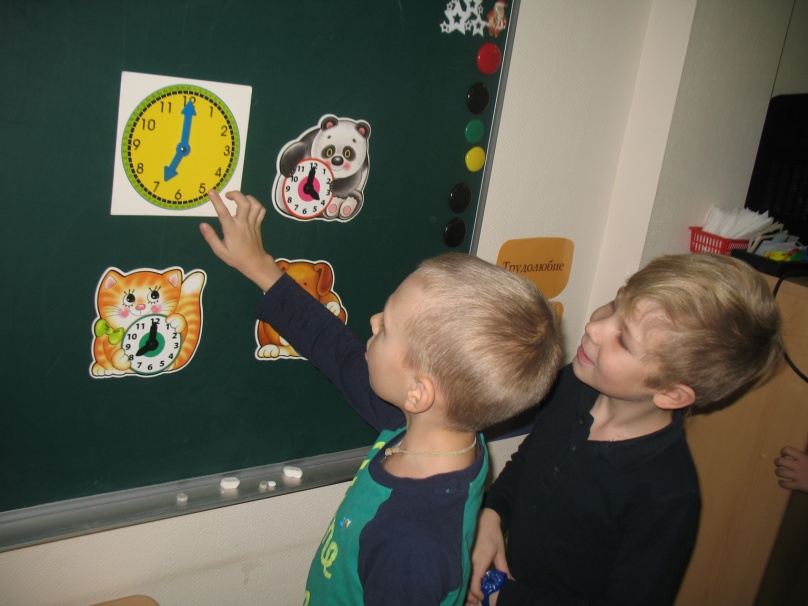 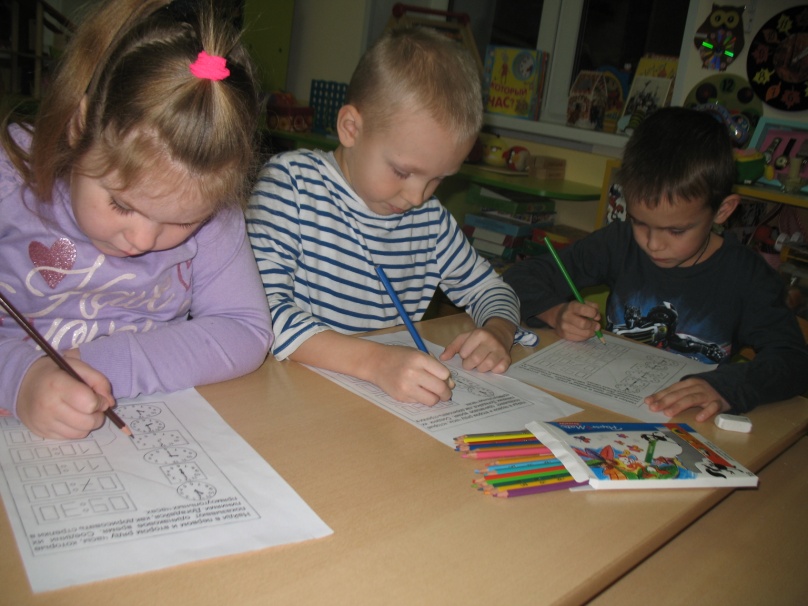 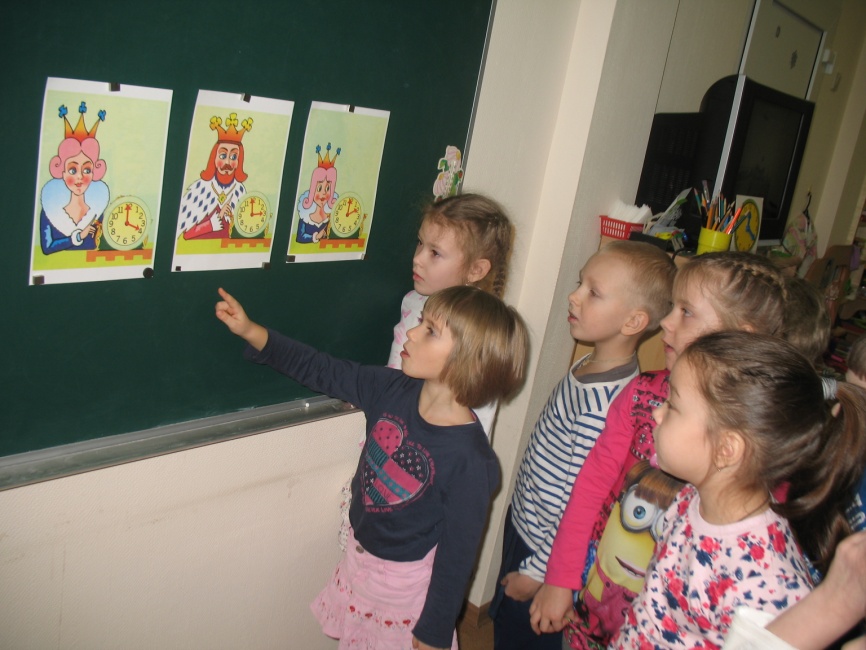 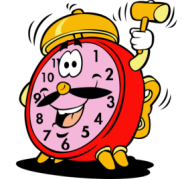 Дидактические игры
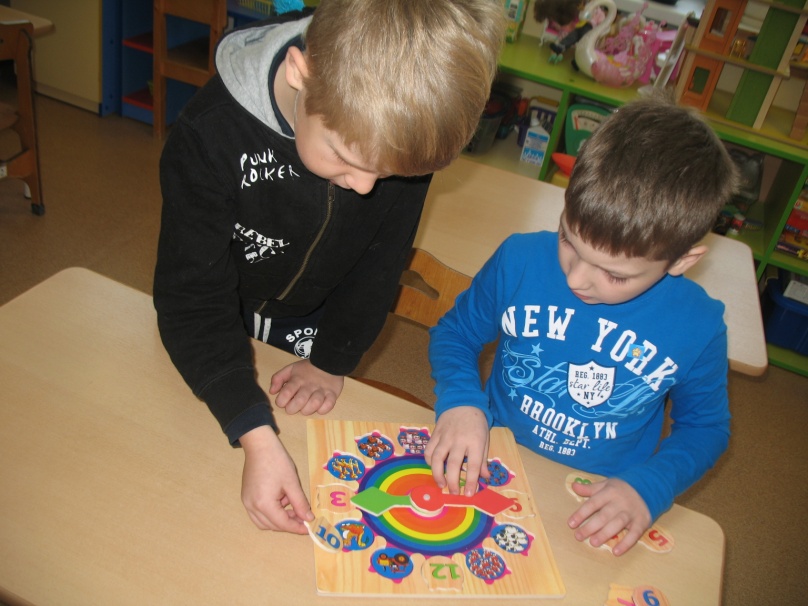 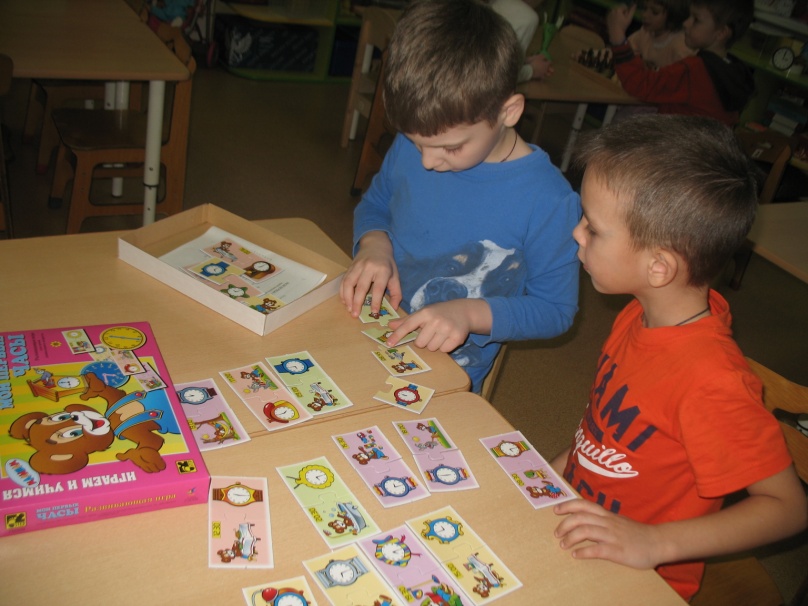 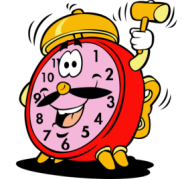 Дидактические игры
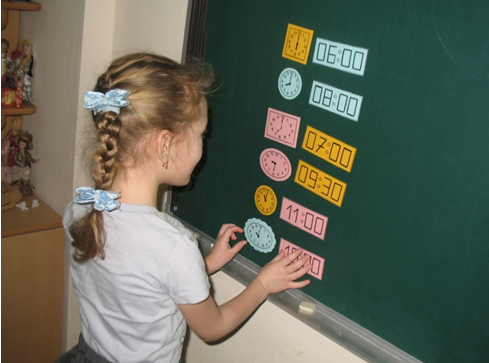 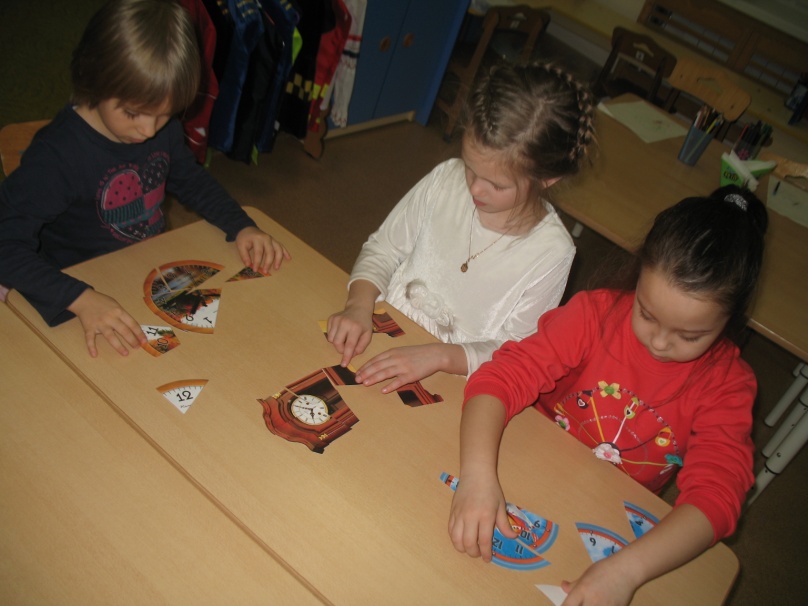 Найди пару
Собери картинку
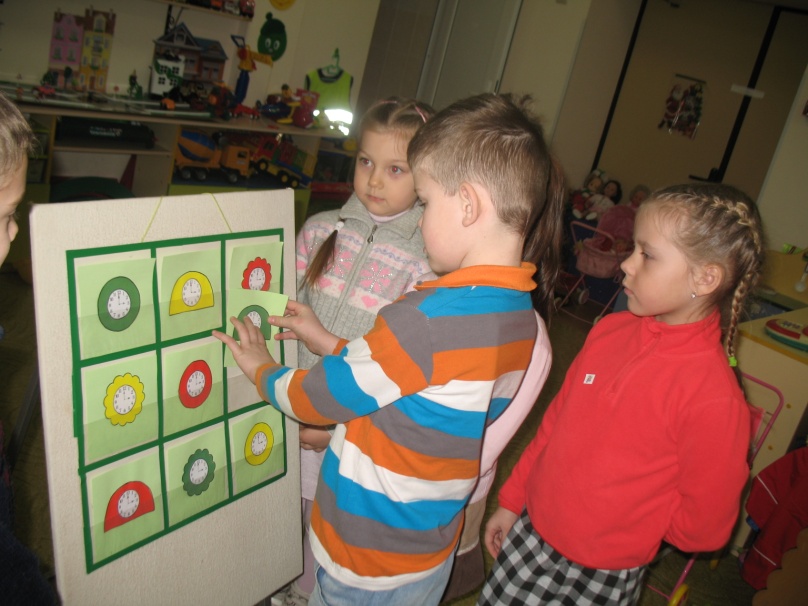 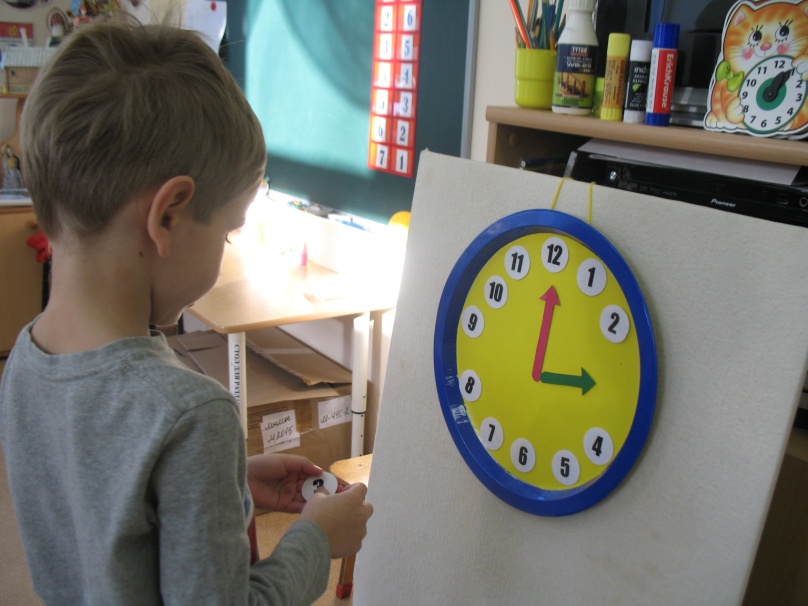 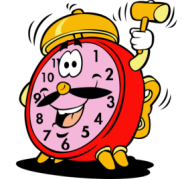 Логический квадрат
Исправь ошибки
Дидактическая игра «Путешествие в страну времени»
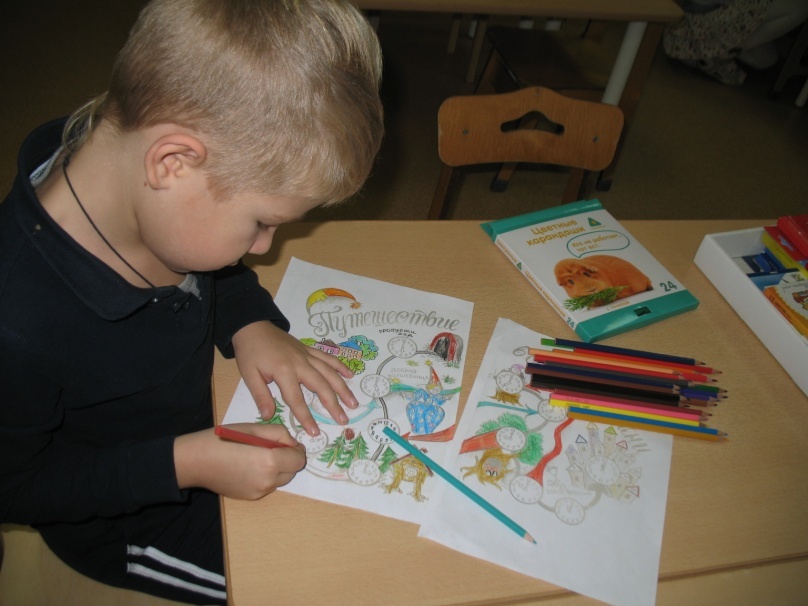 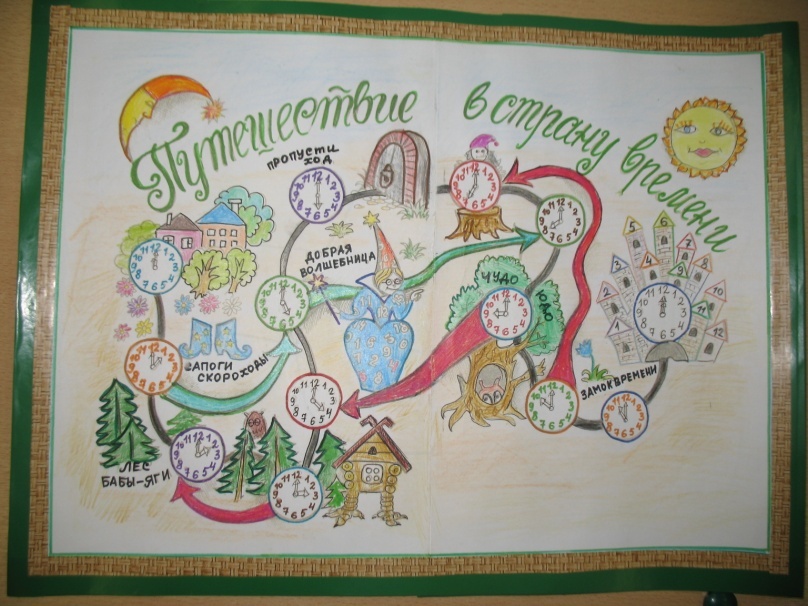 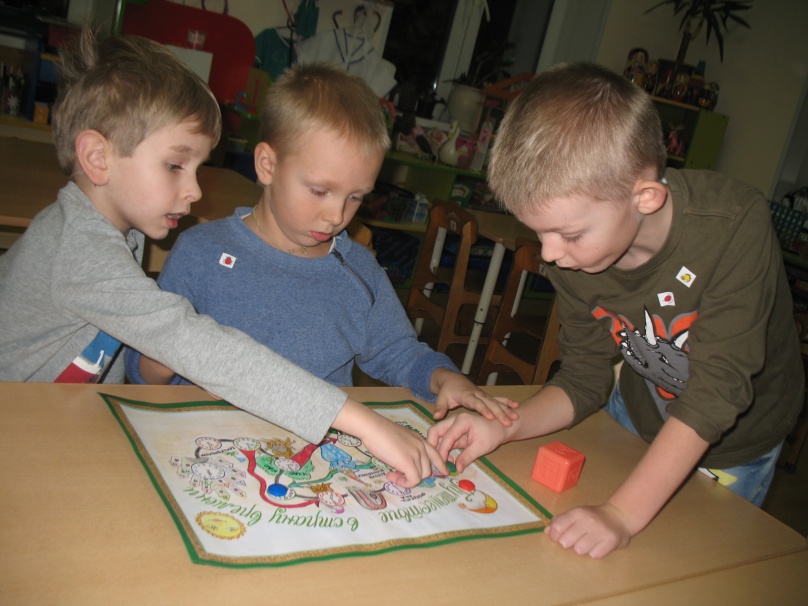 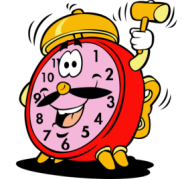 Солнечные часы
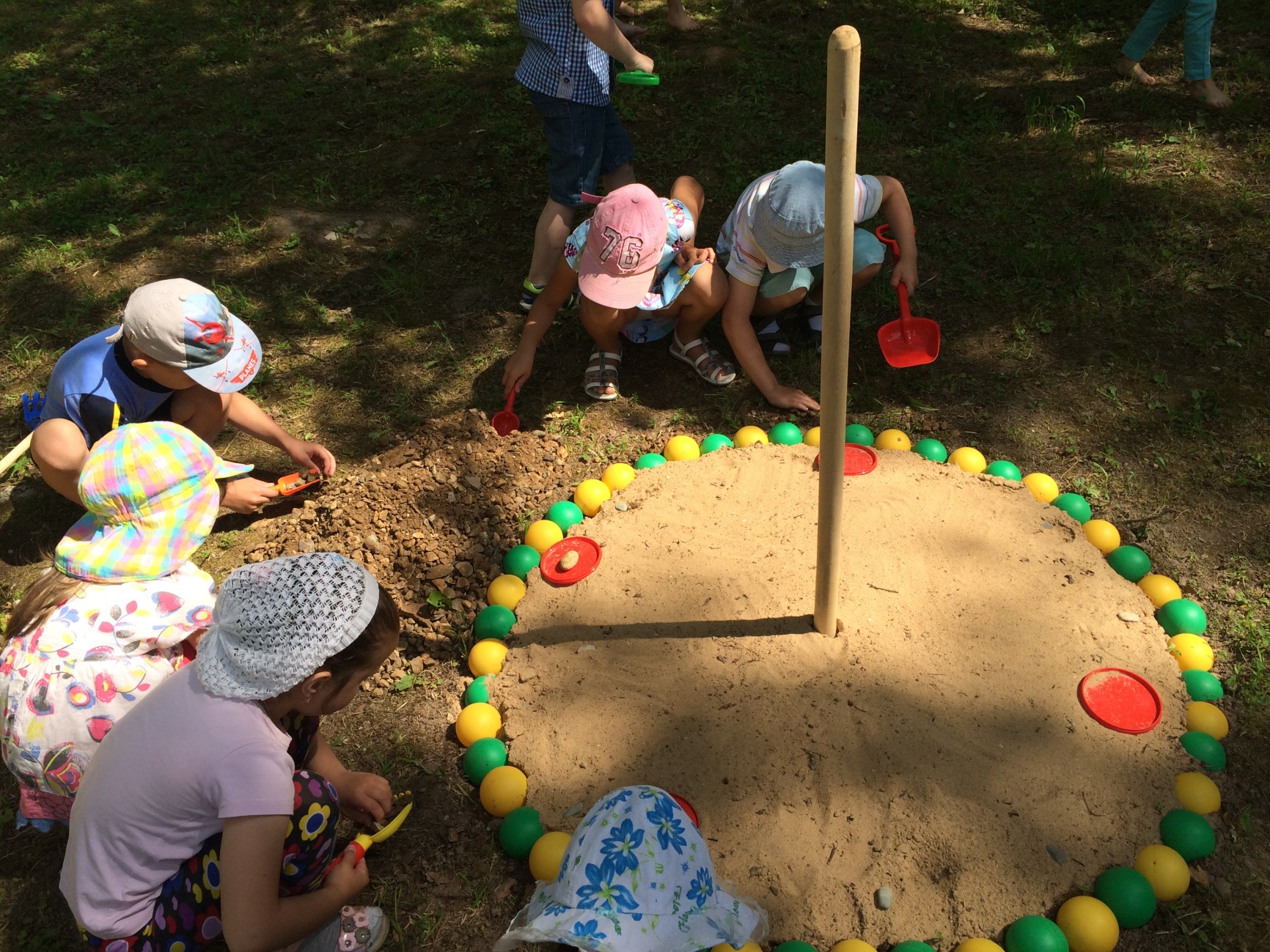 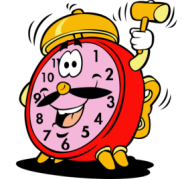 Экспериментирование  (Водяные часы)
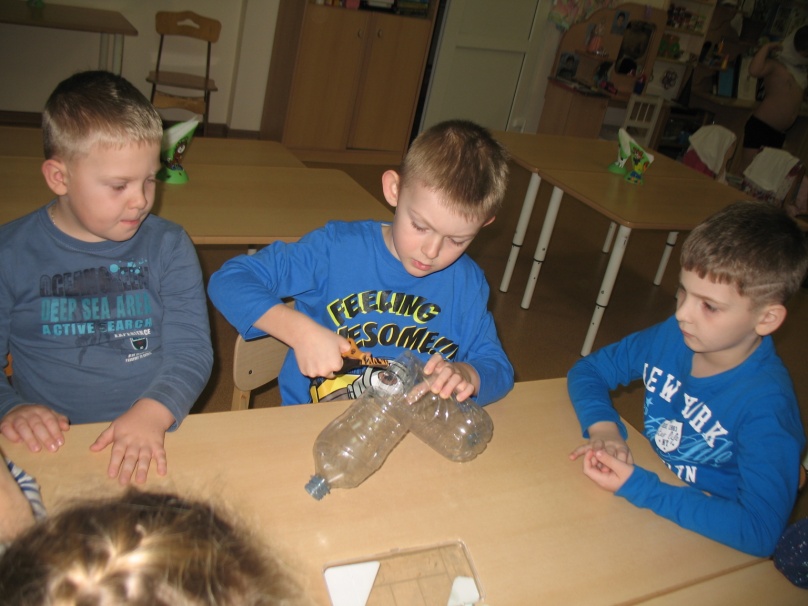 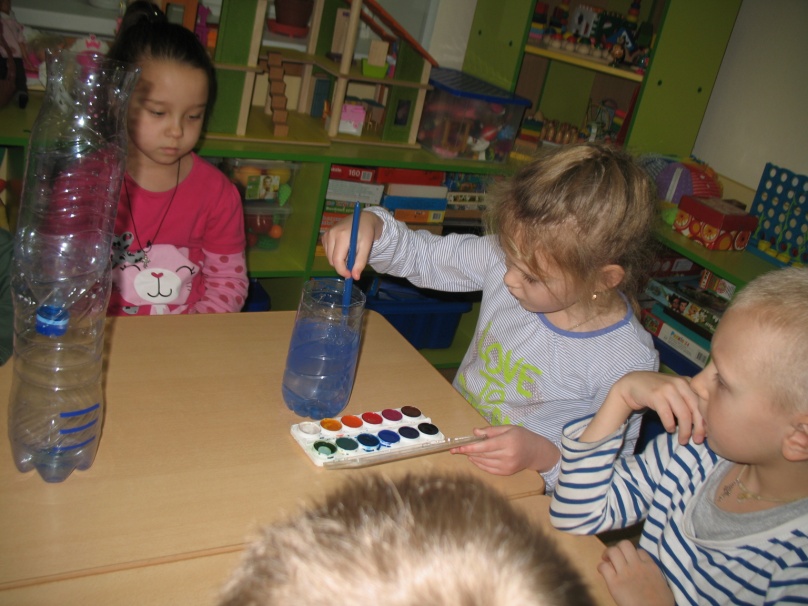 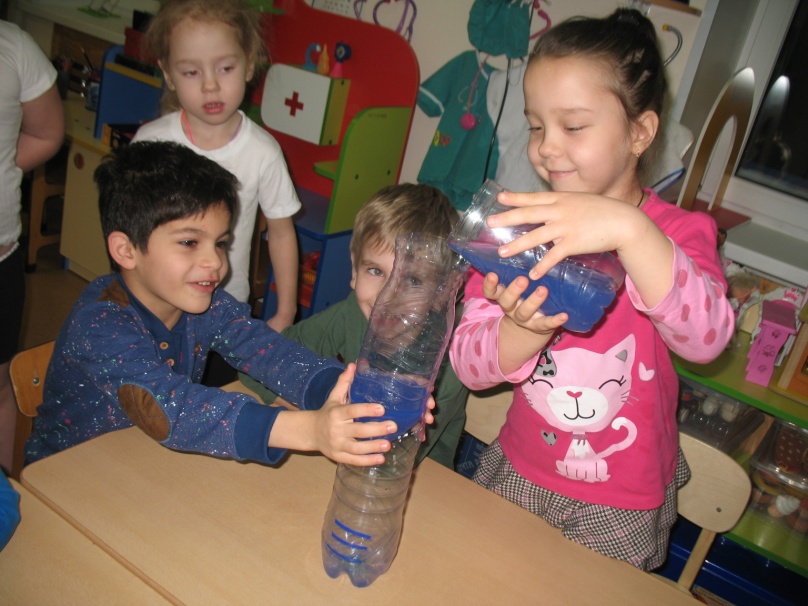 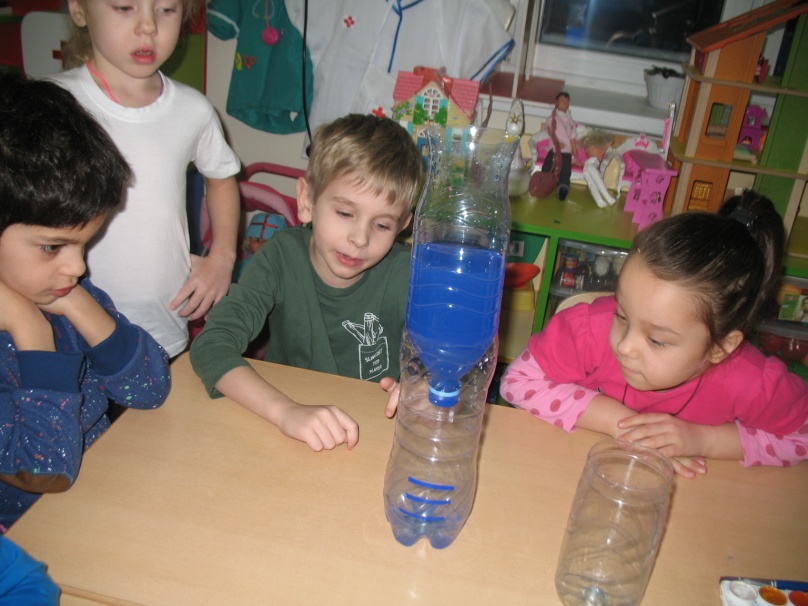 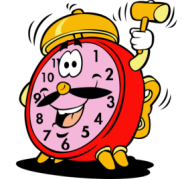 Интегрированное занятие  «Береги минутку»
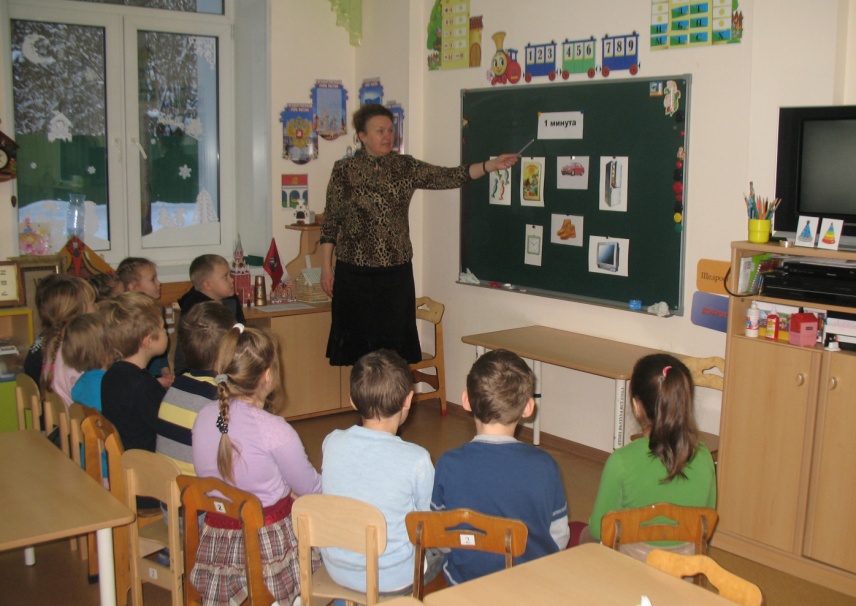 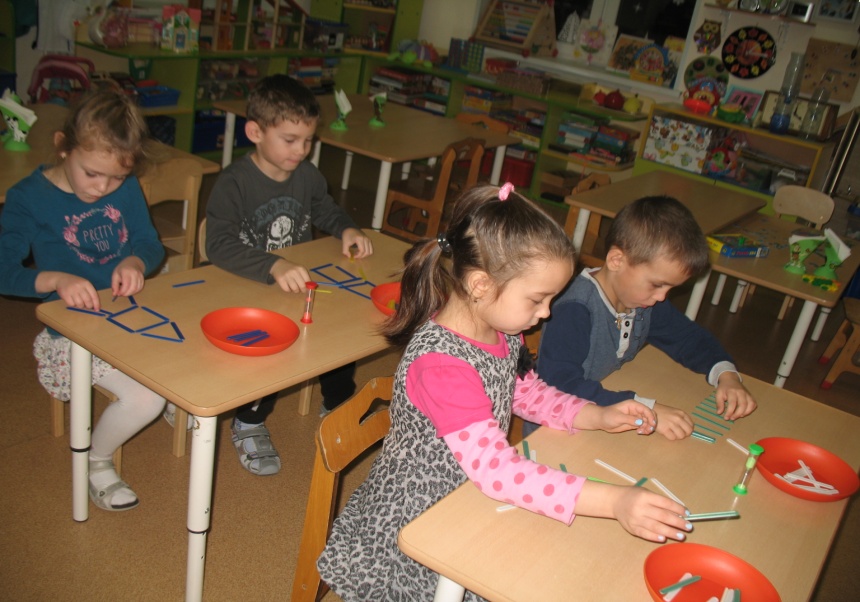 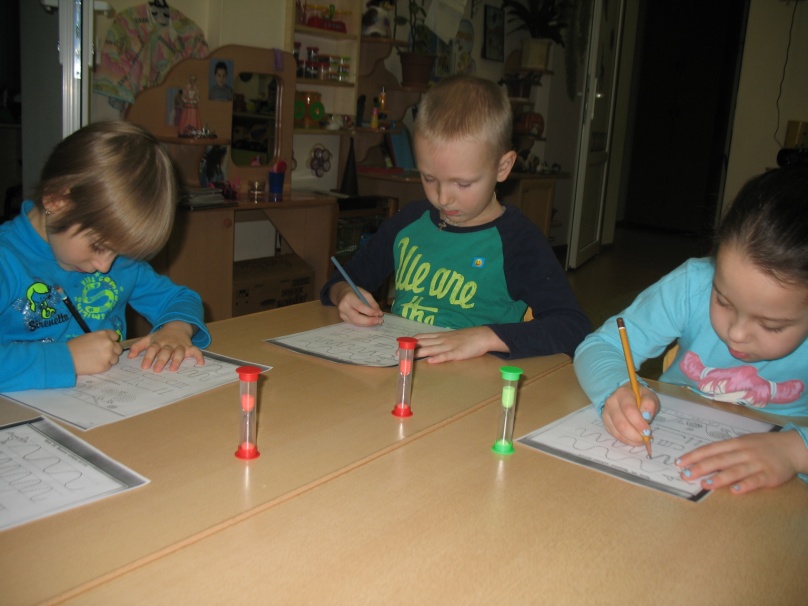 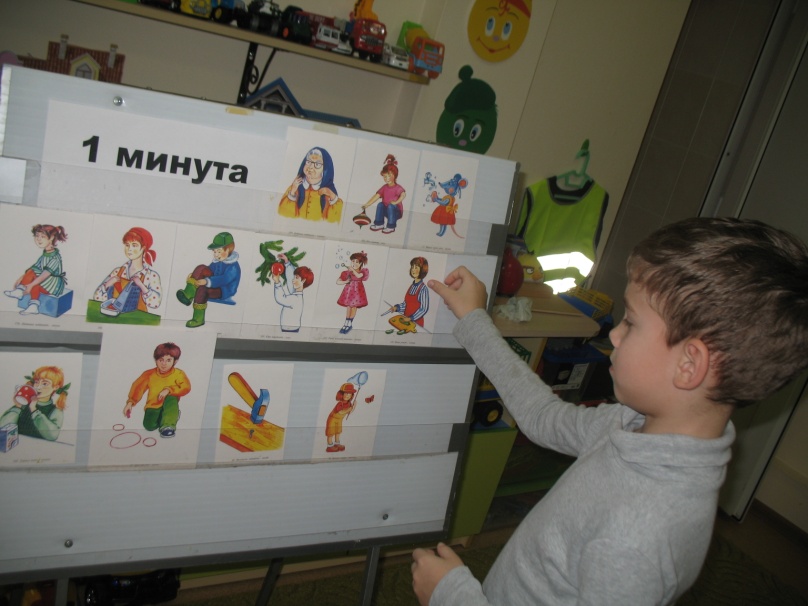 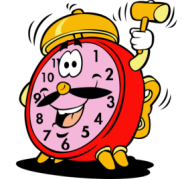 Режим дня
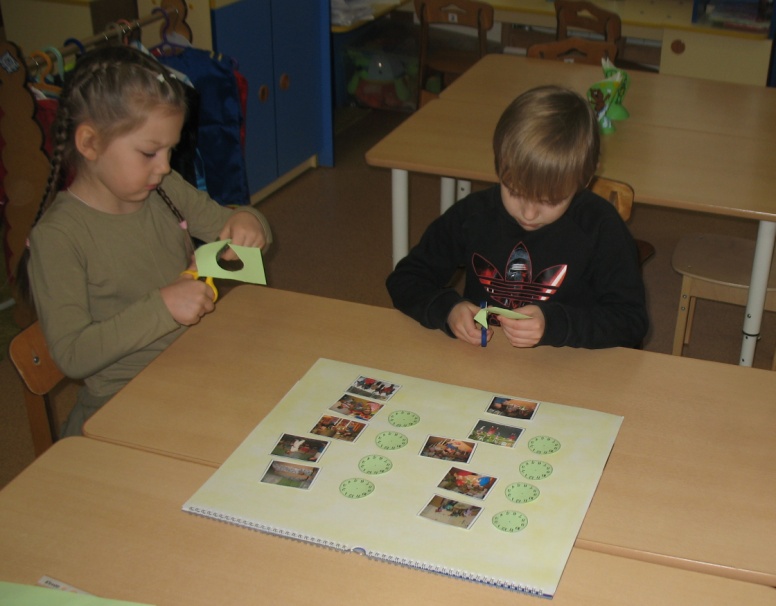 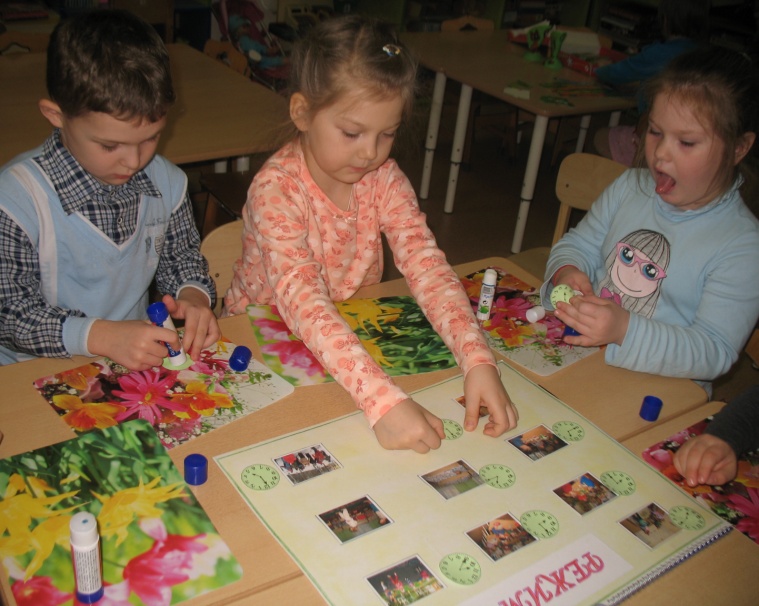 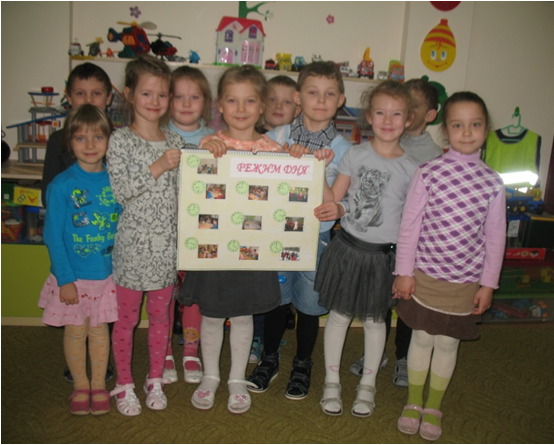 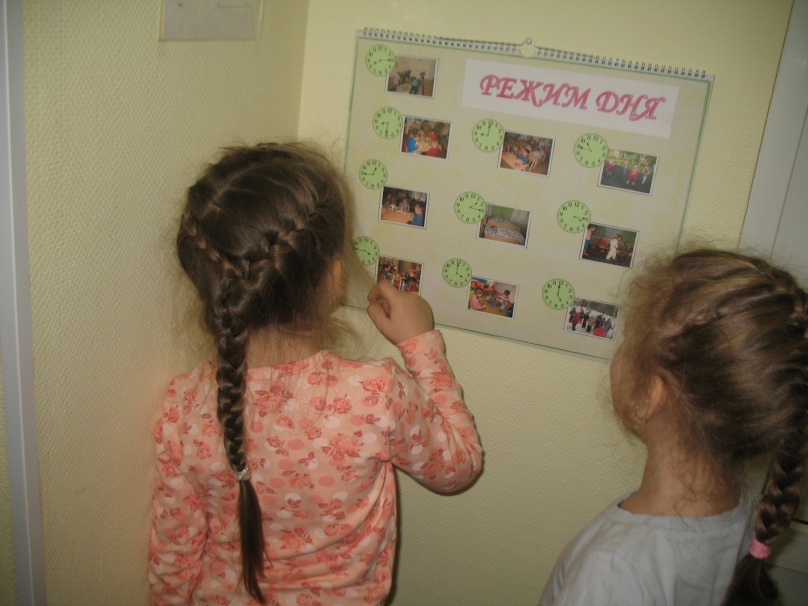 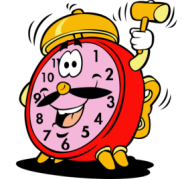 Интерактивная экскурсия на часовой завод
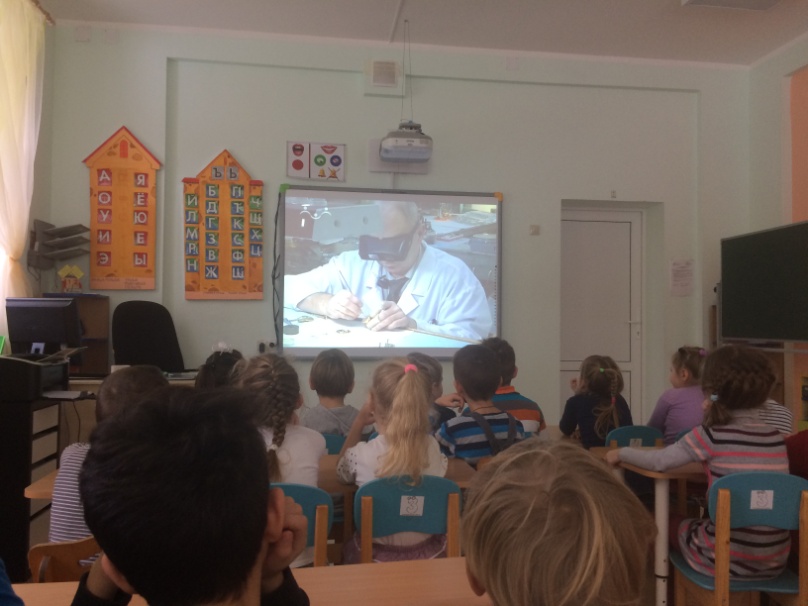 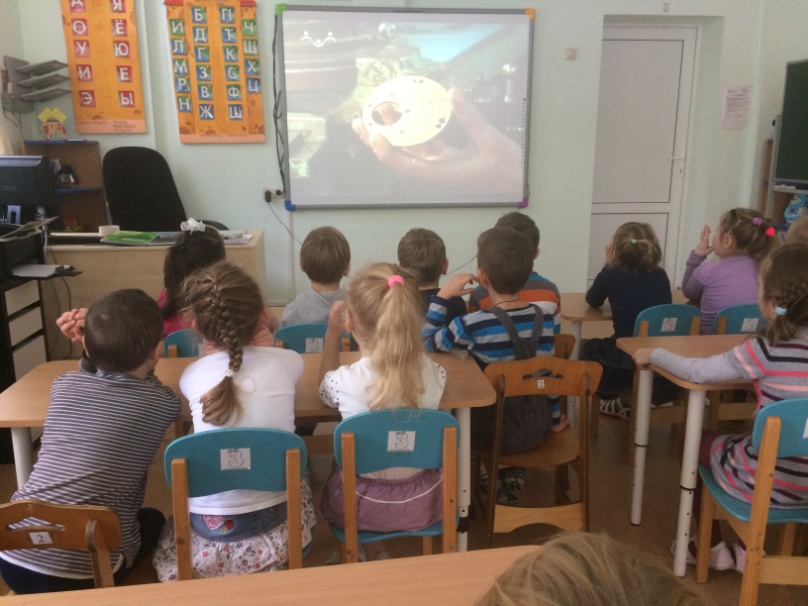 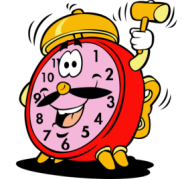 Беседа «Кремлевские куранты»
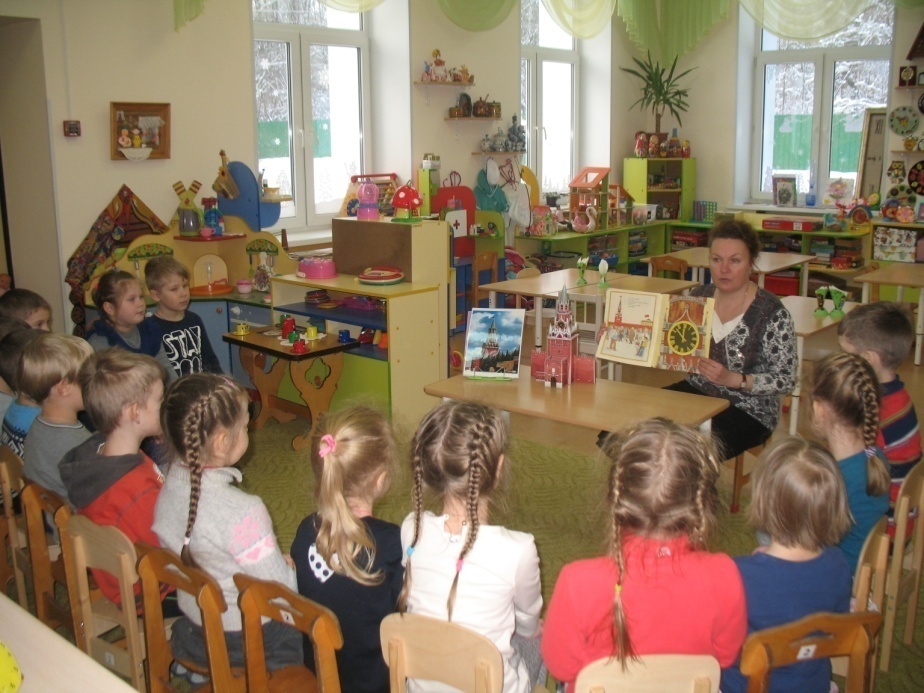 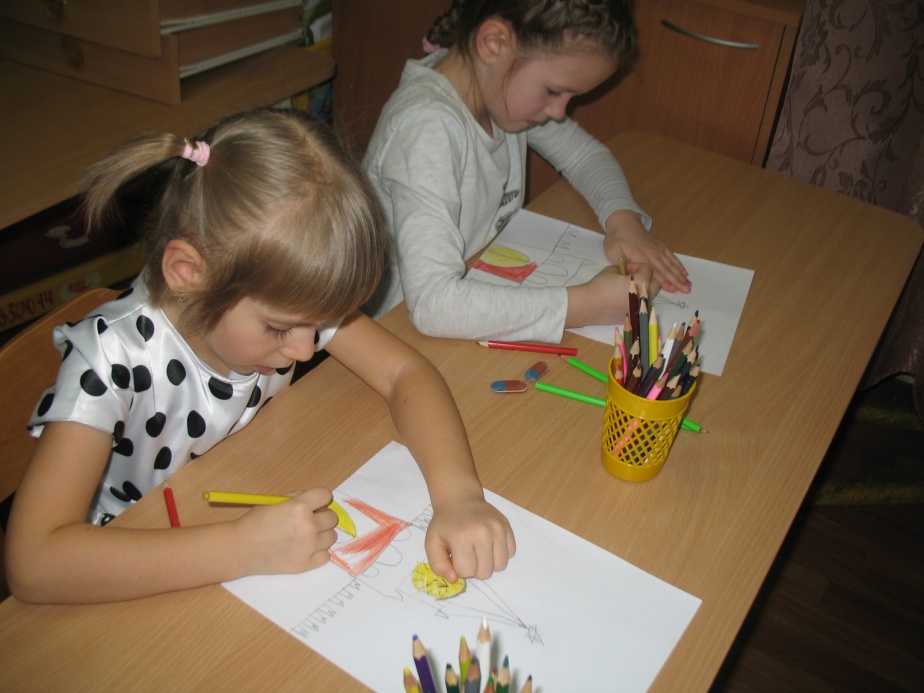 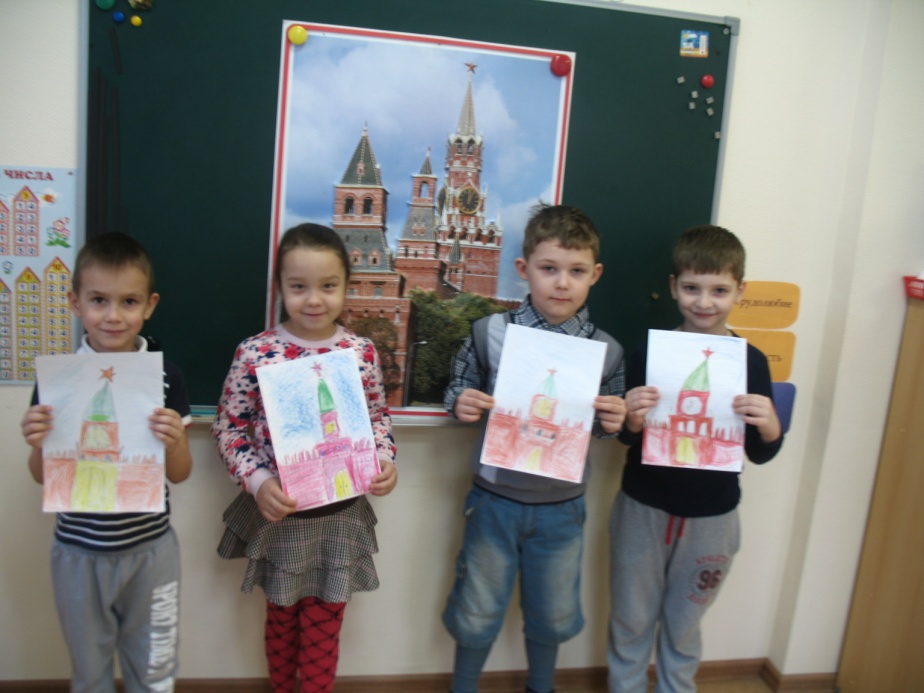 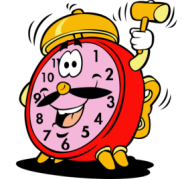 Знакомство со сказочными  часами на театре кукол имени С. Образцова
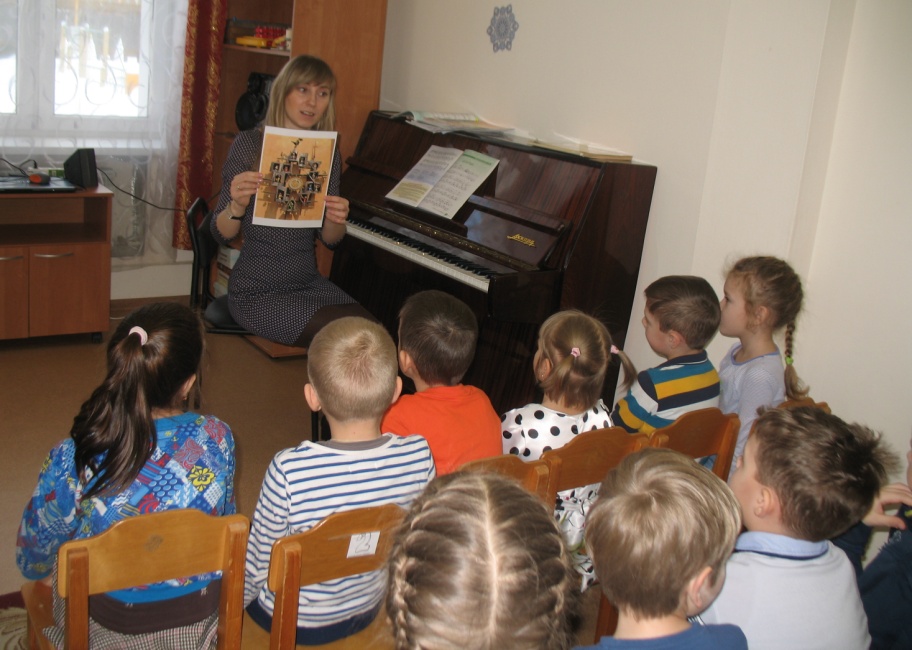 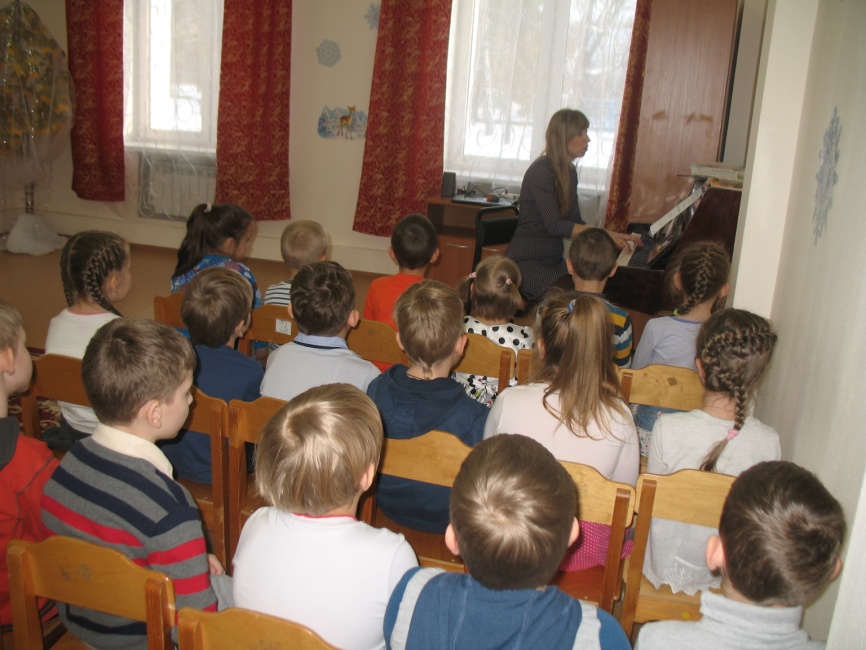 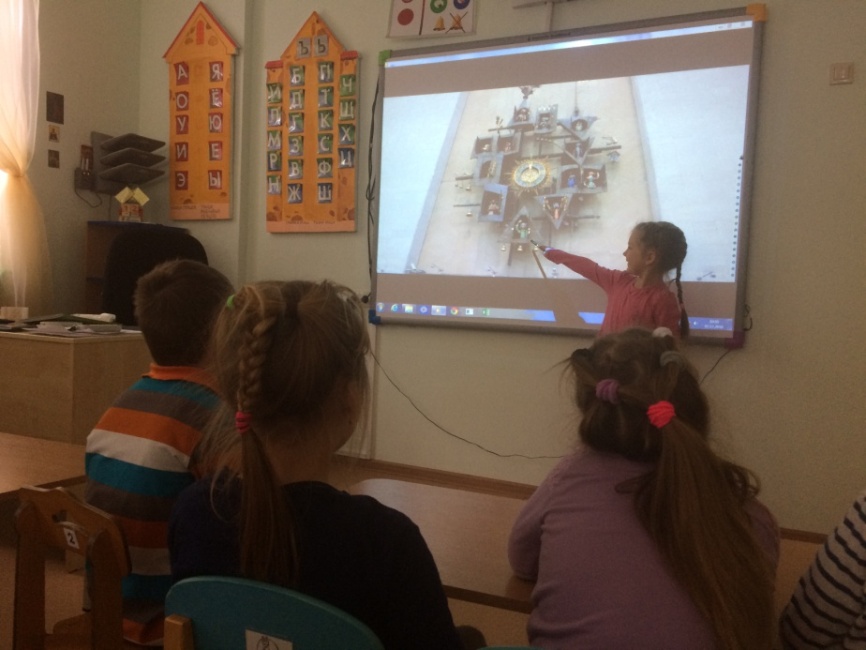 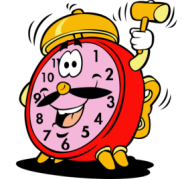 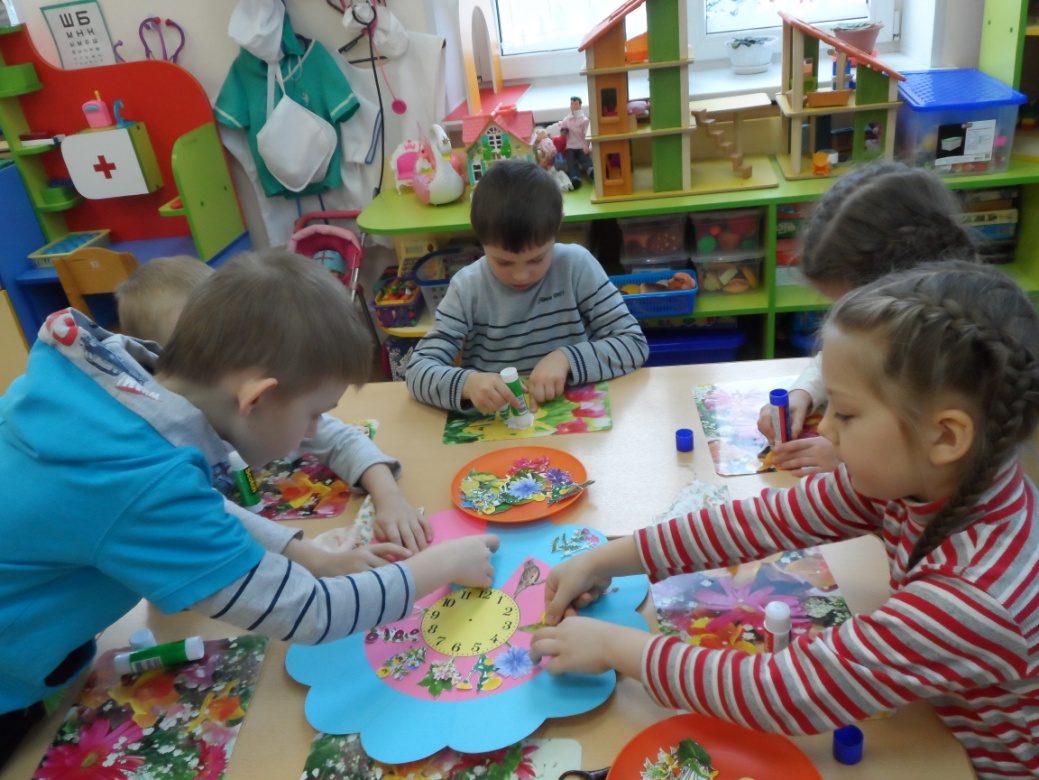 Делаем цветочные часы
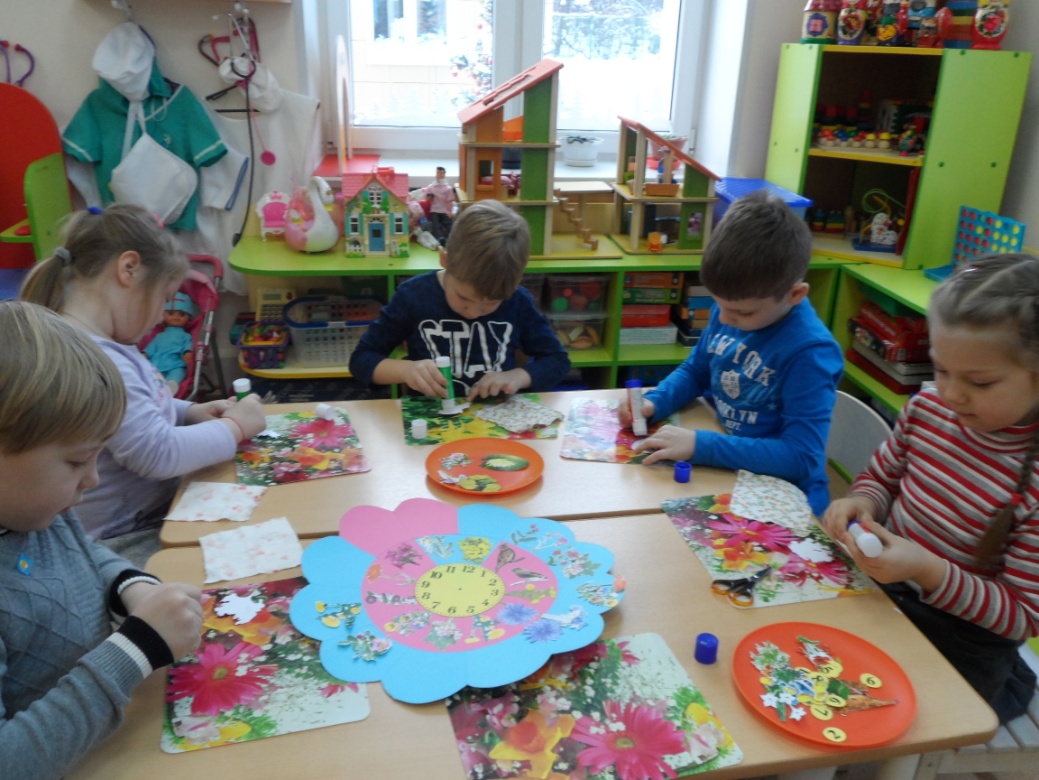 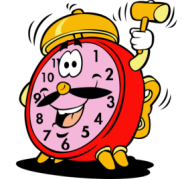 Чтение художественной литературы
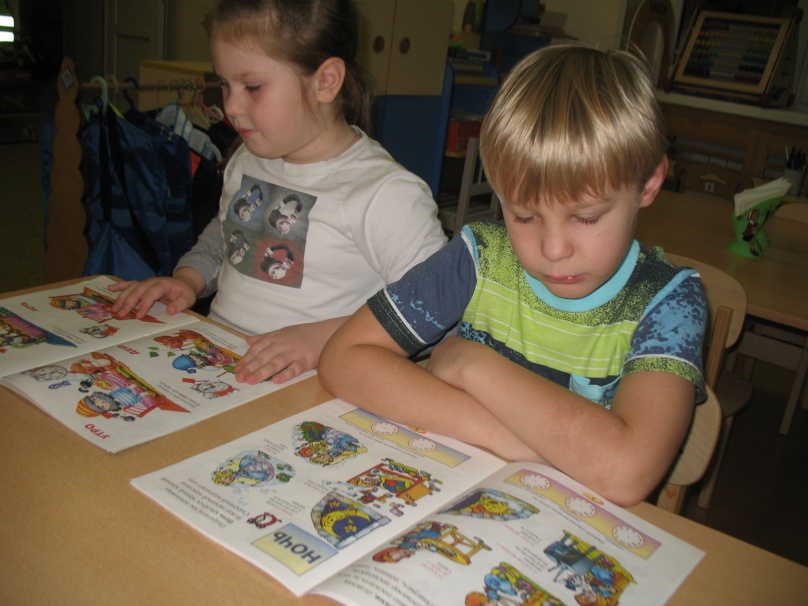 Просмотр  спектакля «Волшебные часы»
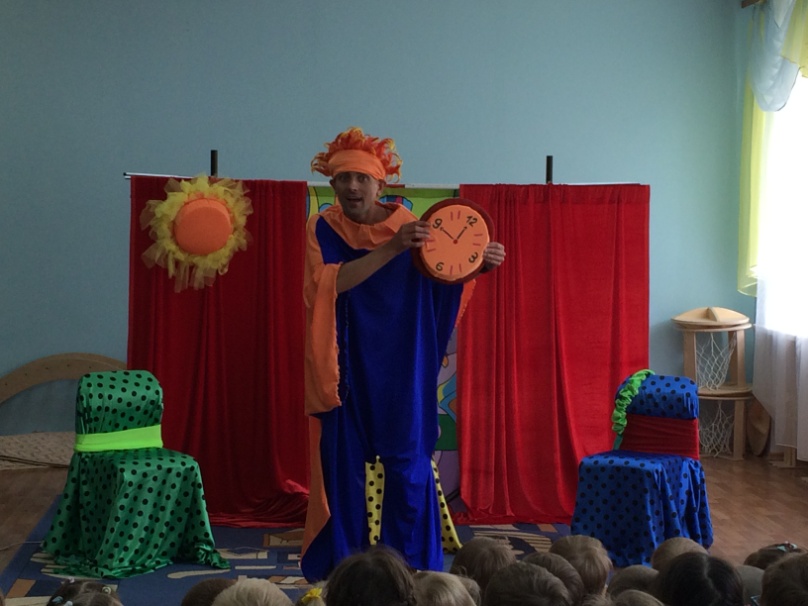 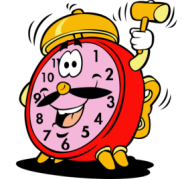 Художественное  творчество
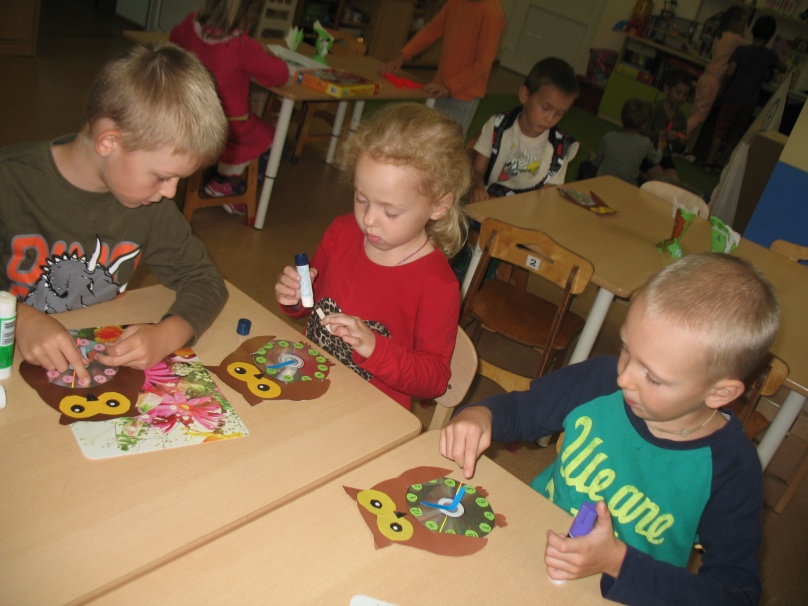 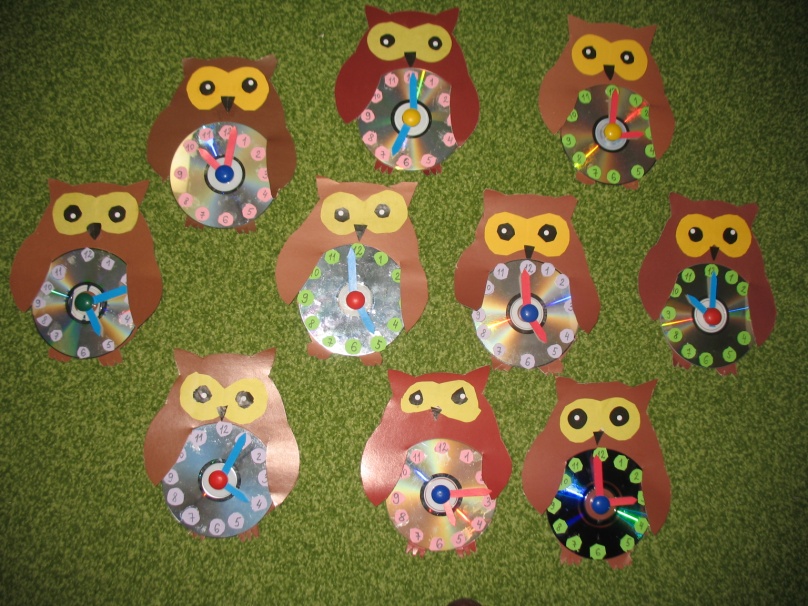 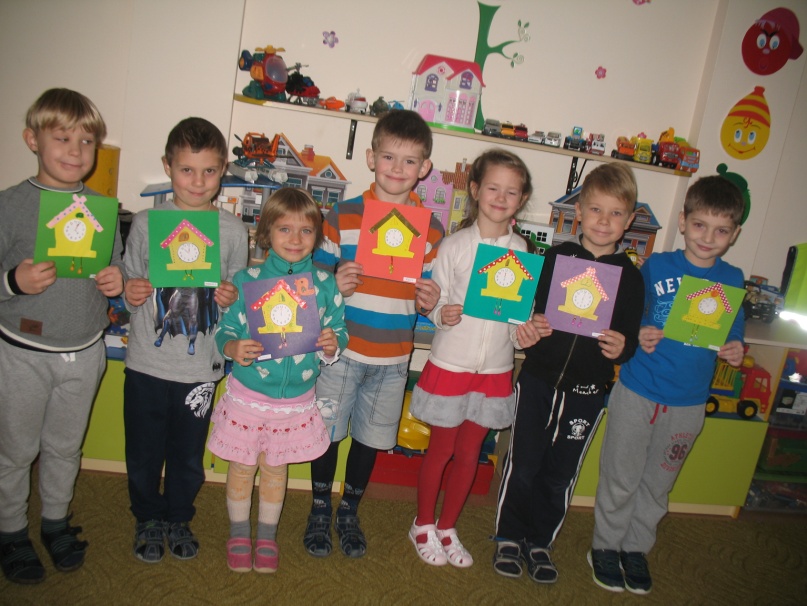 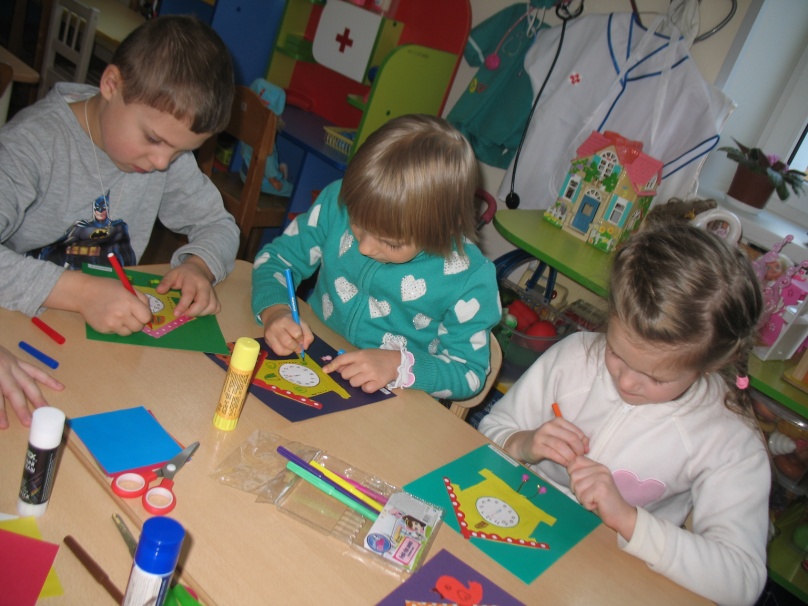 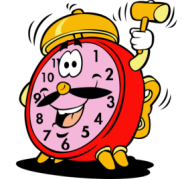 Лепка «Веселый будильник»
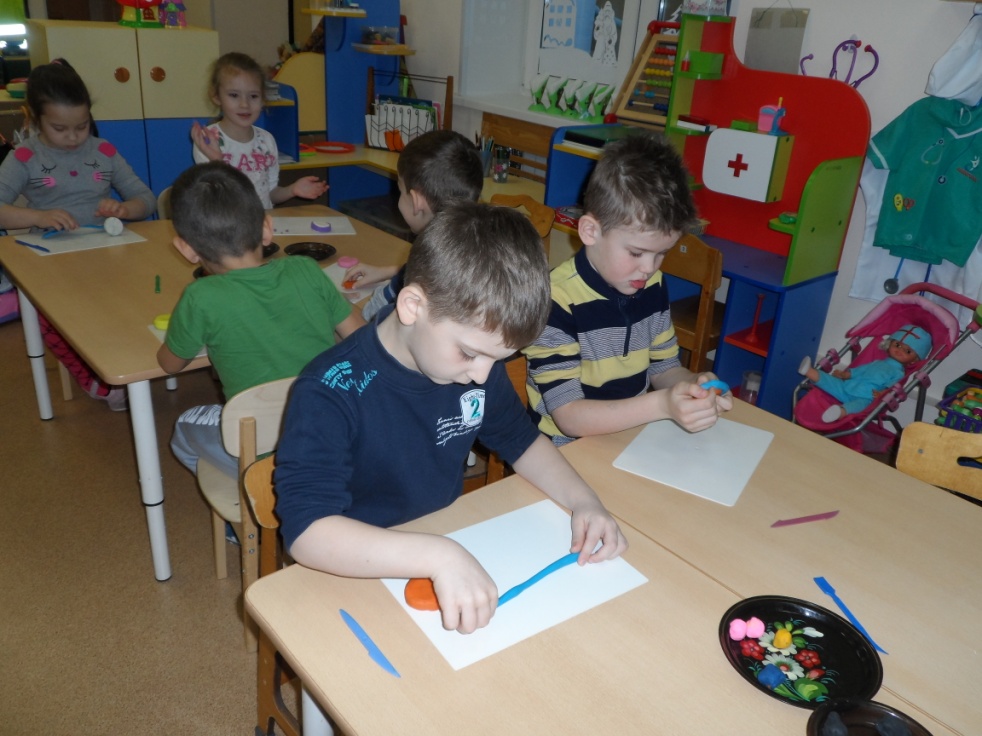 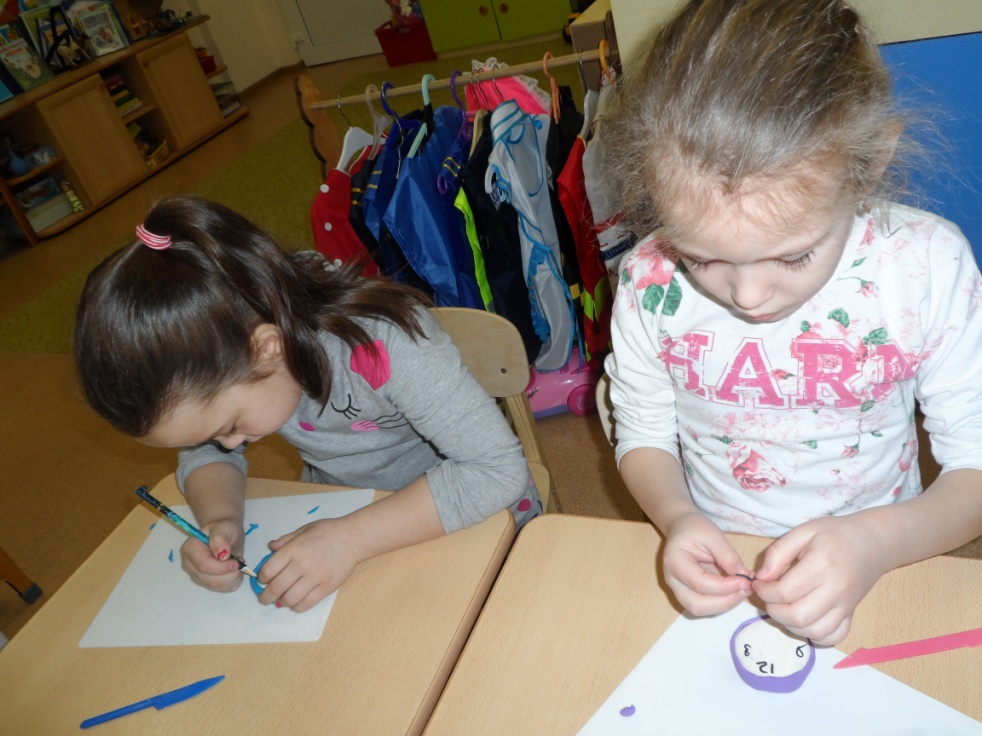 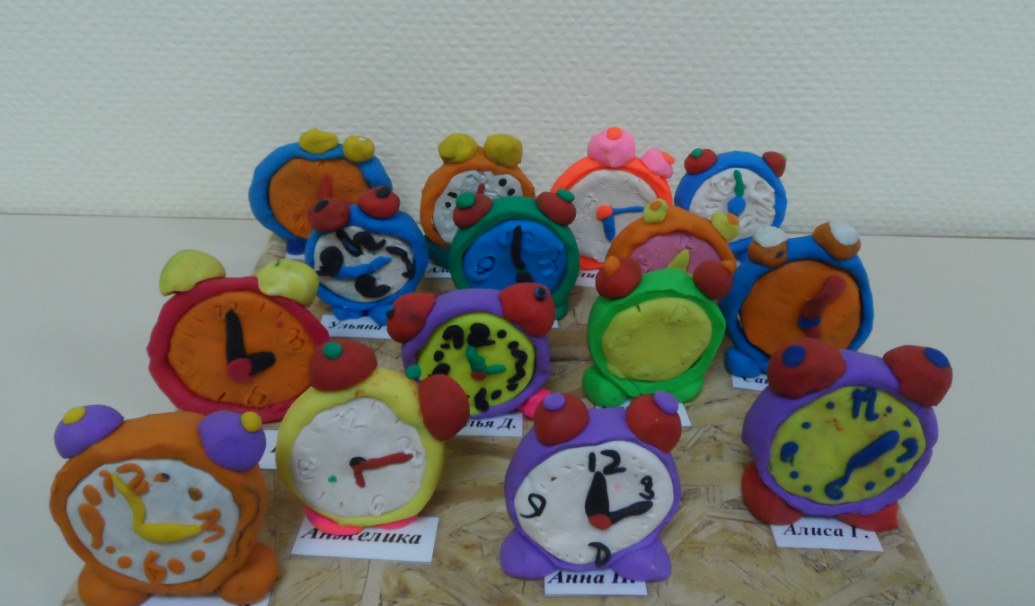 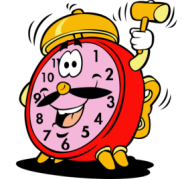 Придумываем сказку «Часики»
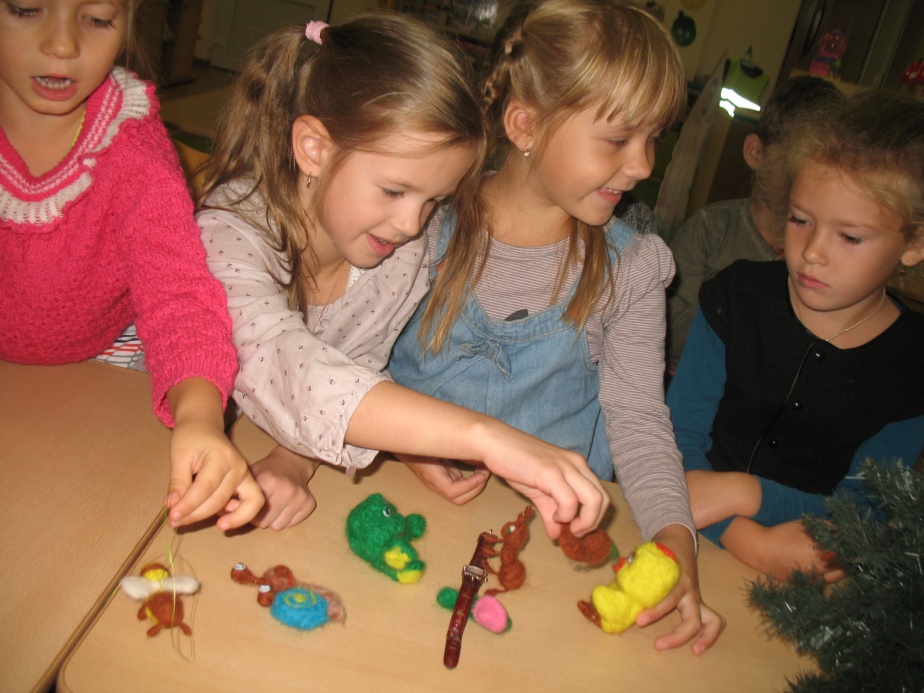 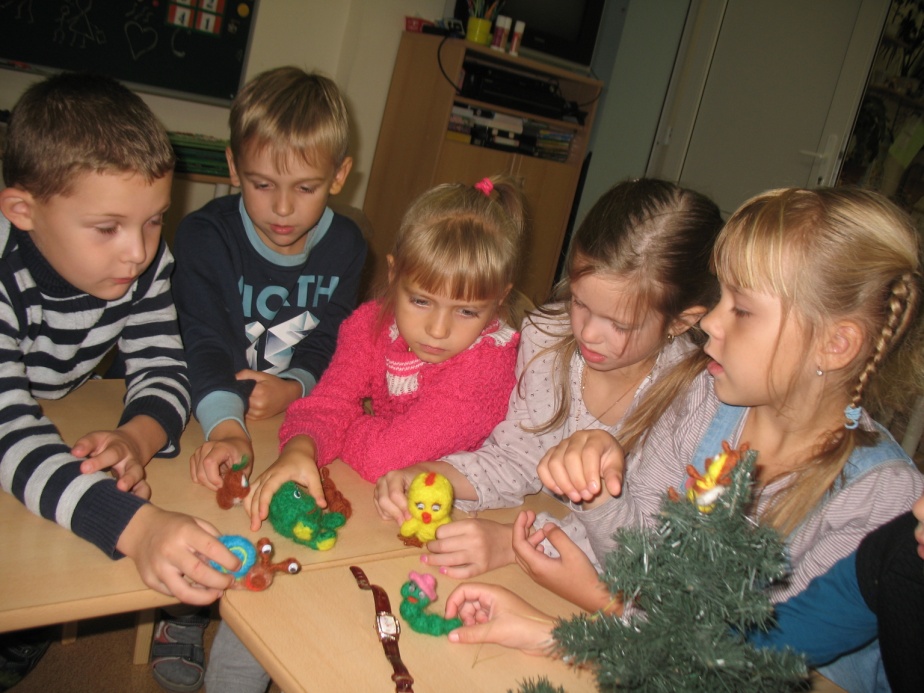 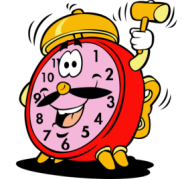 Готовим декорации для мультфильма «Часики»
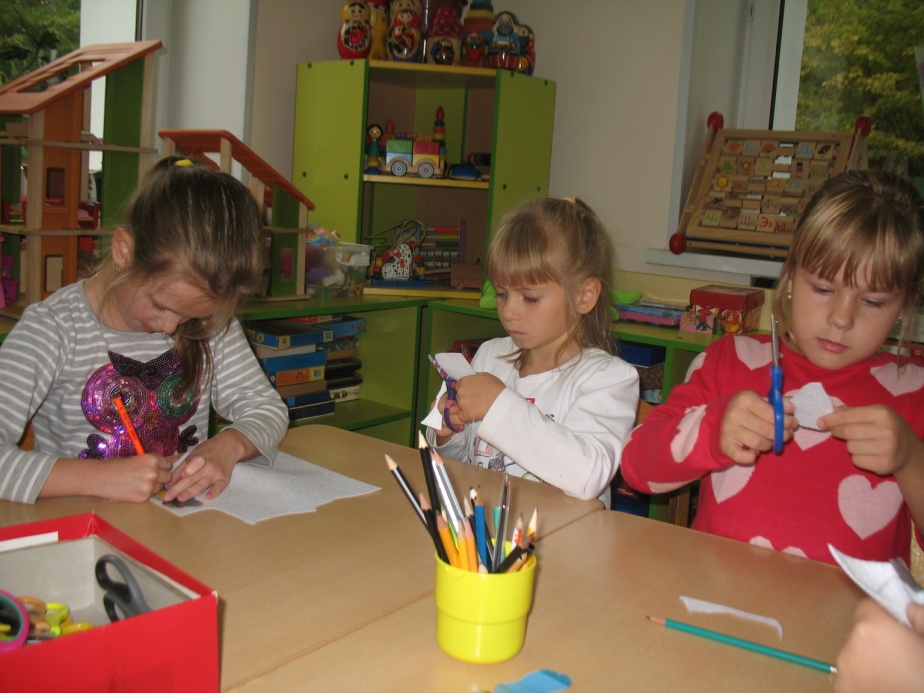 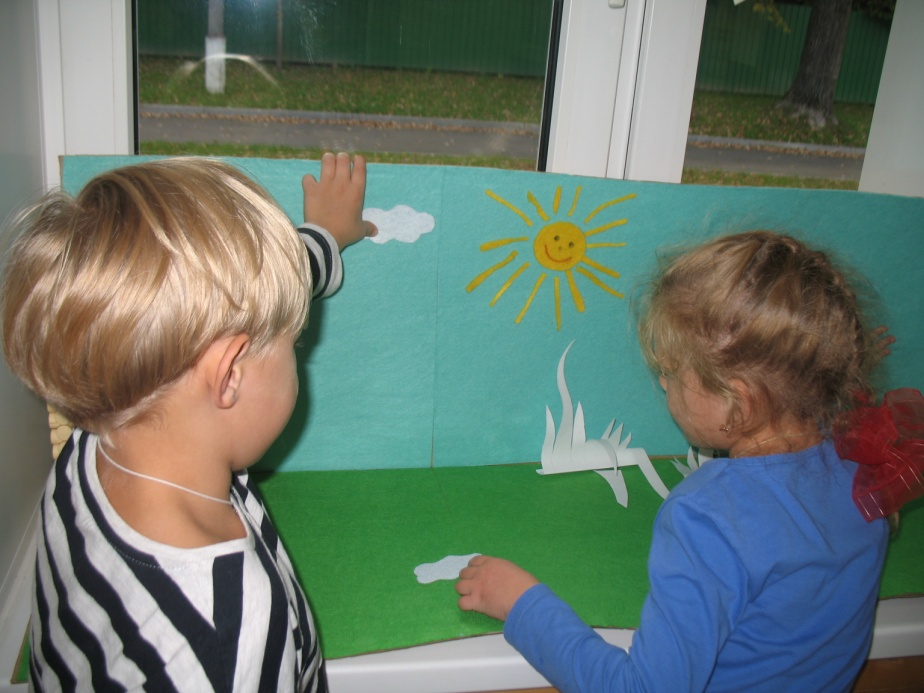 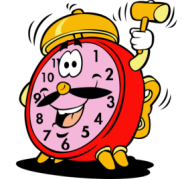 Создаем и озвучиваем мультфильм
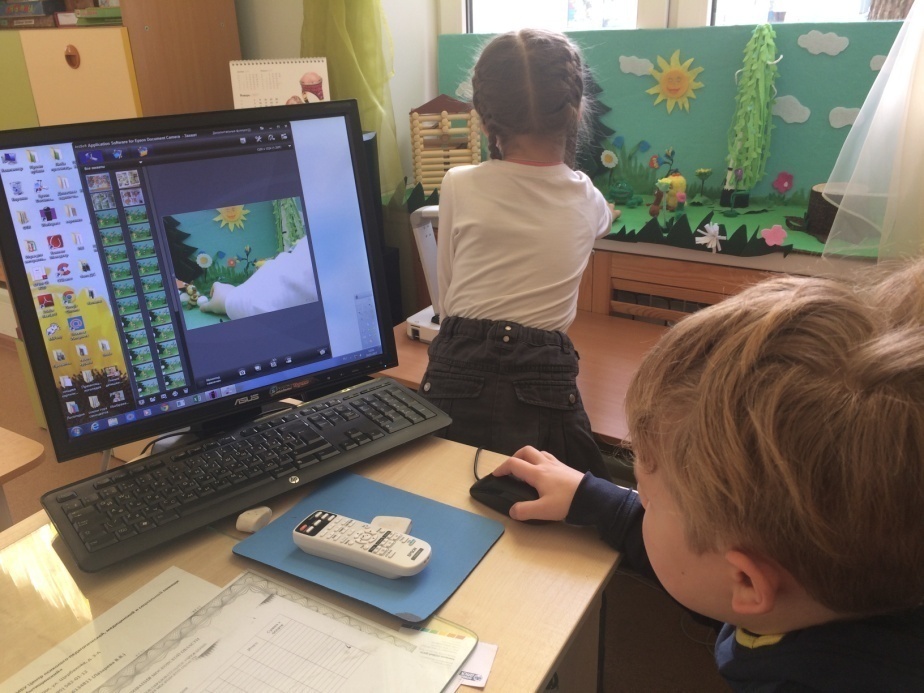 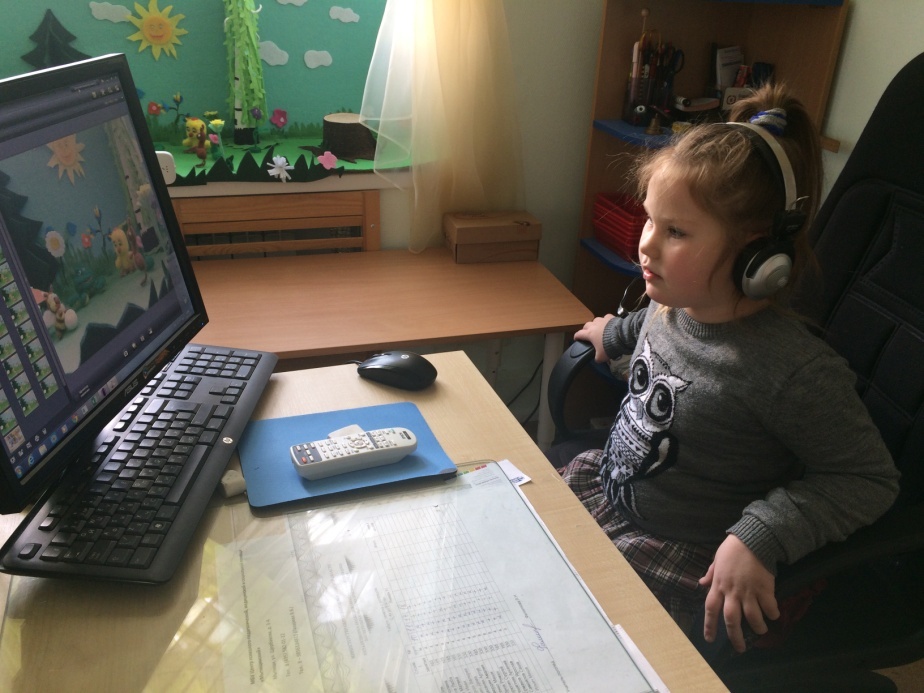 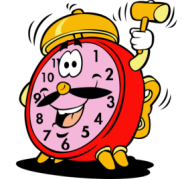 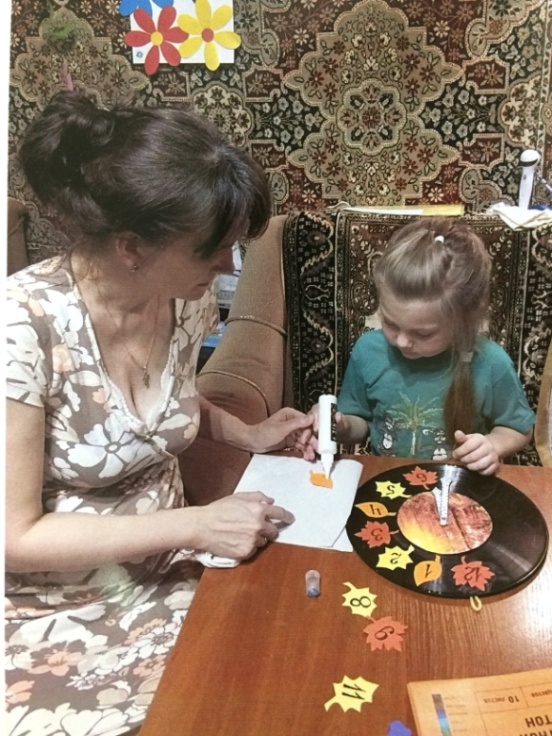 Работа с родителями.
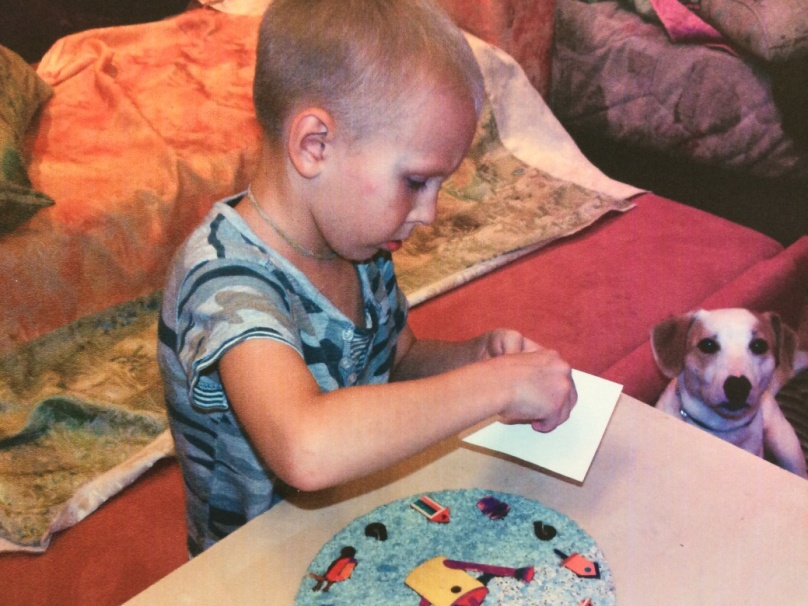 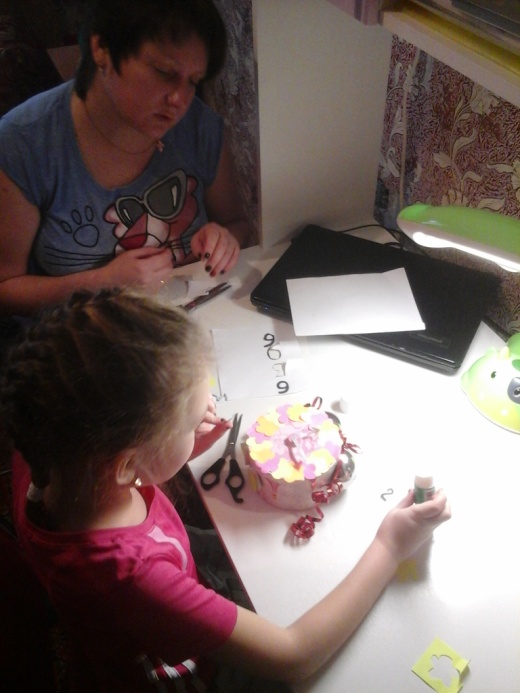 Подготовка к конкурсу часов
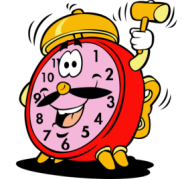 Конкурс «Часы своими руками»
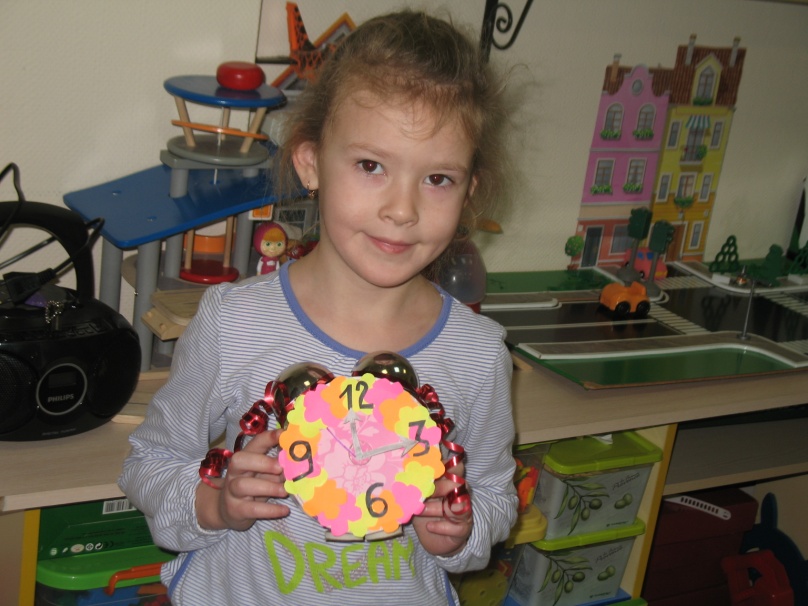 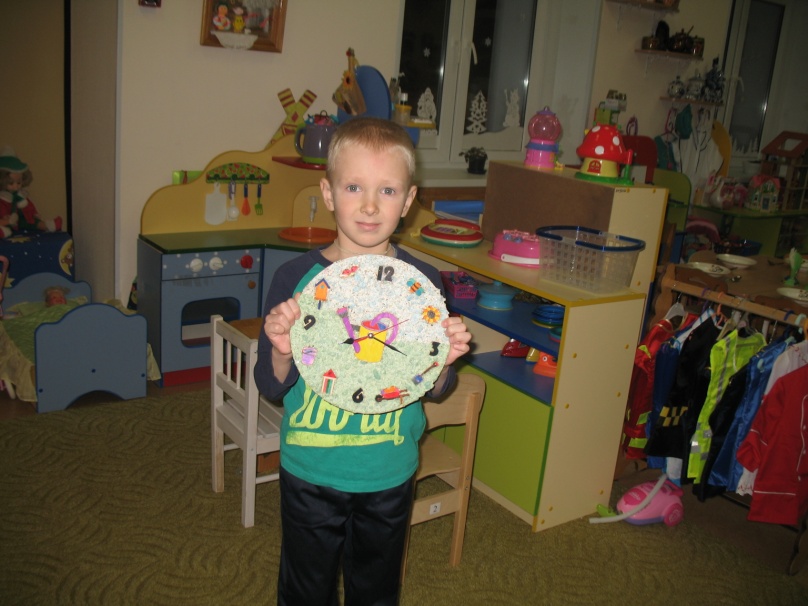 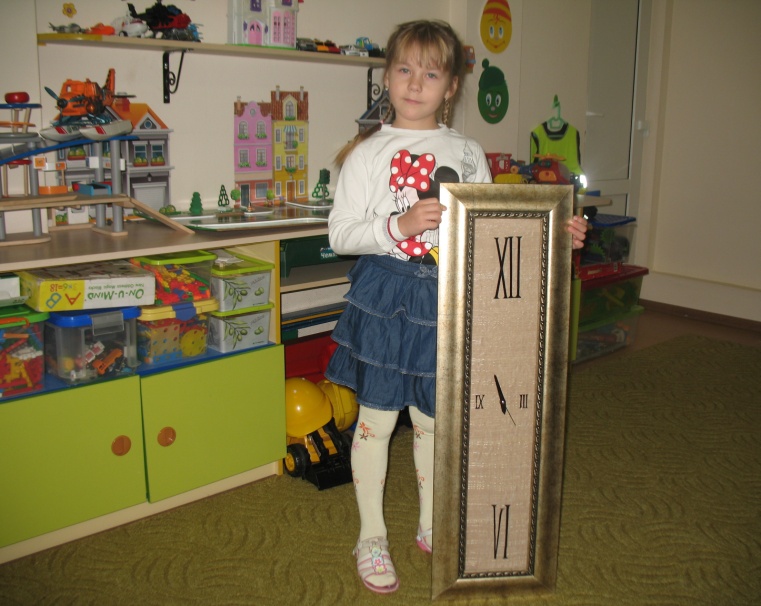 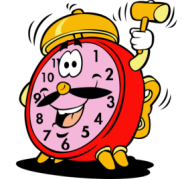 Конкурс «Часы своими руками»
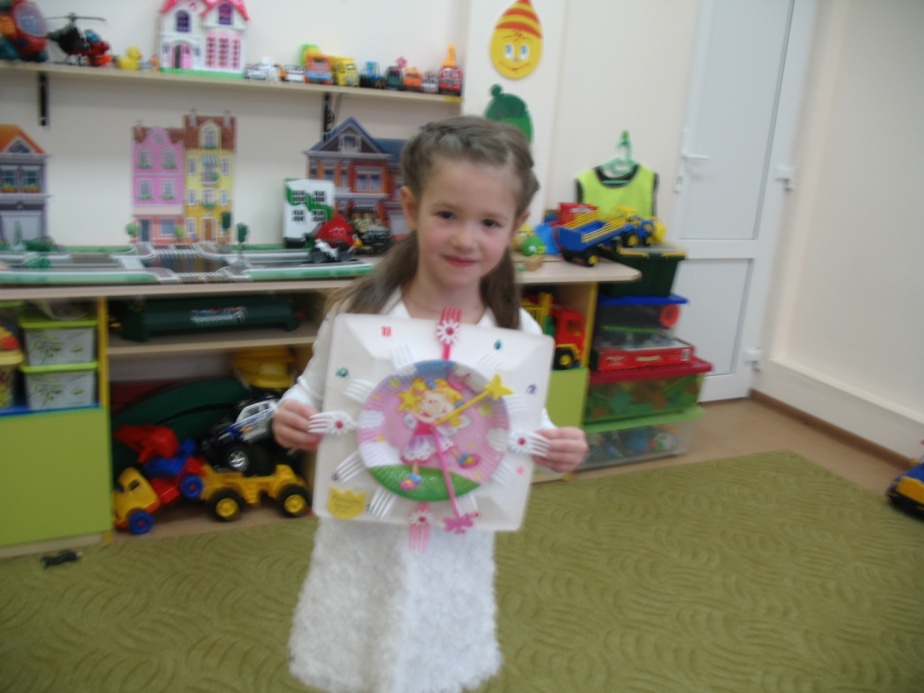 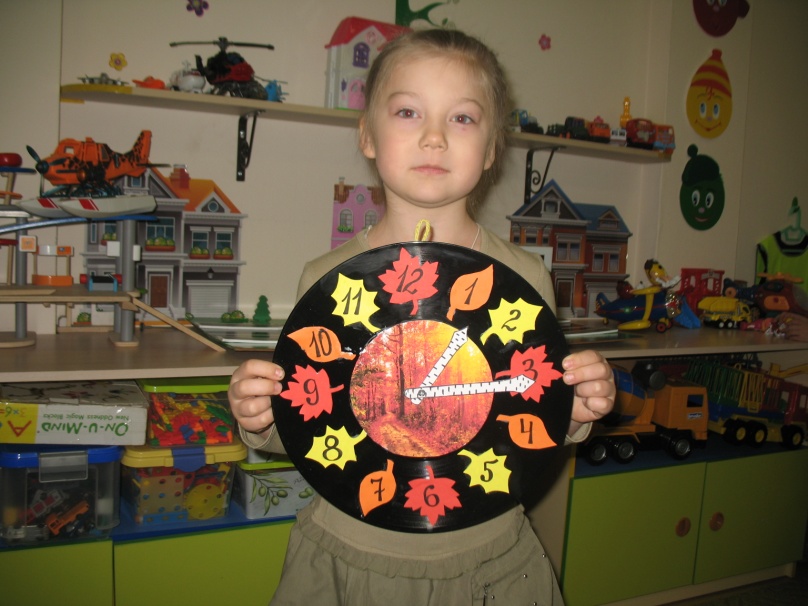 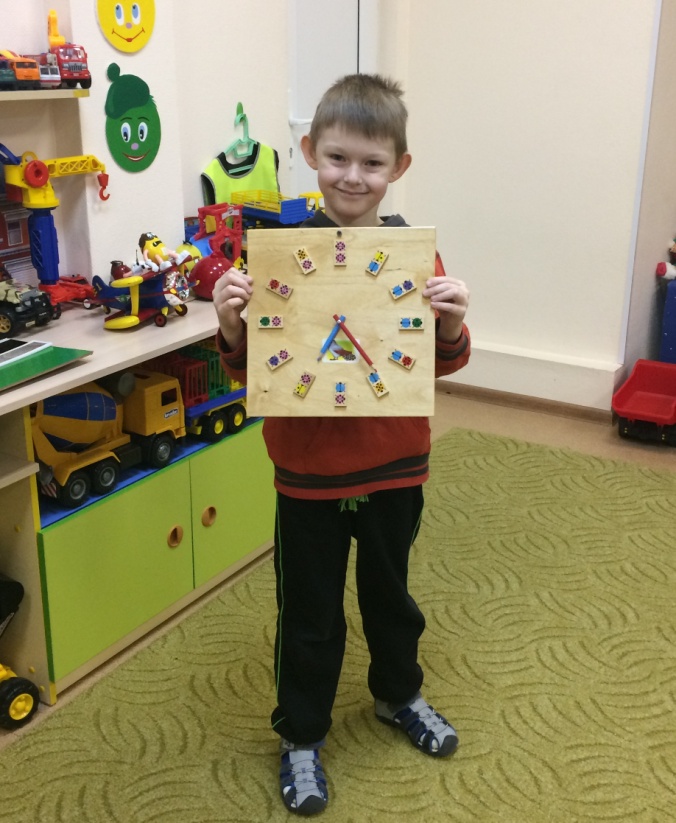 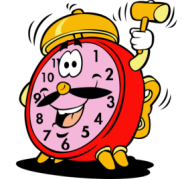 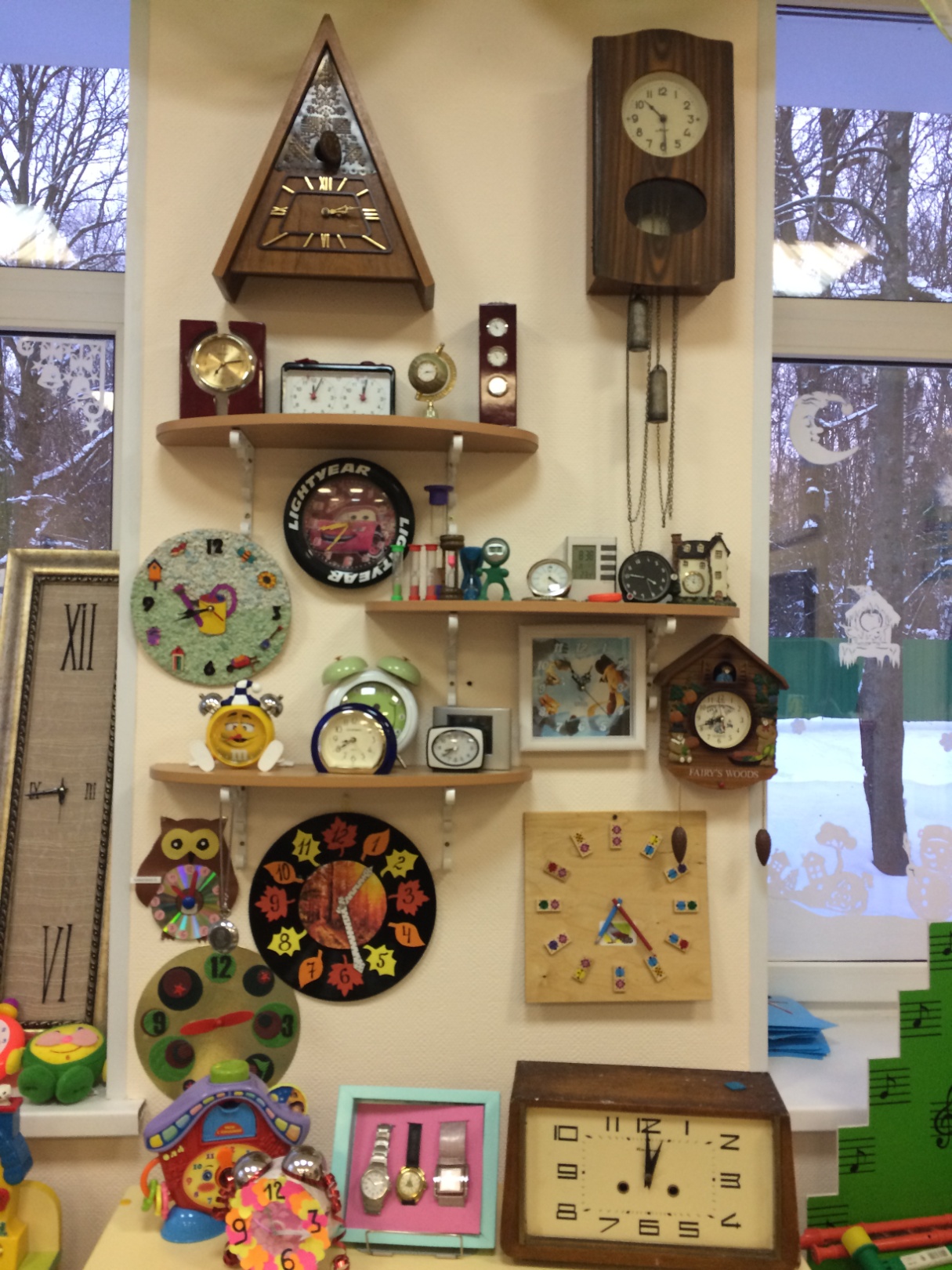 Наш музей часов
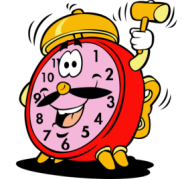 Экскурсия в музее часов
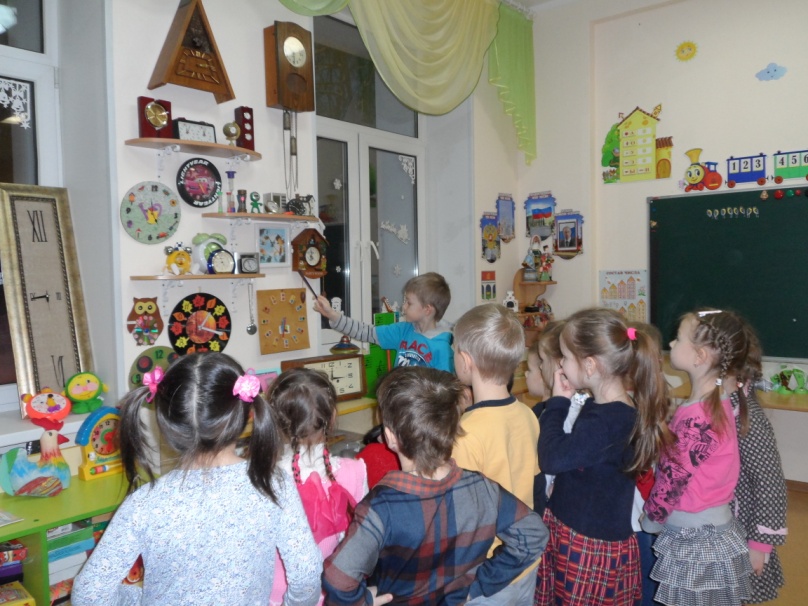 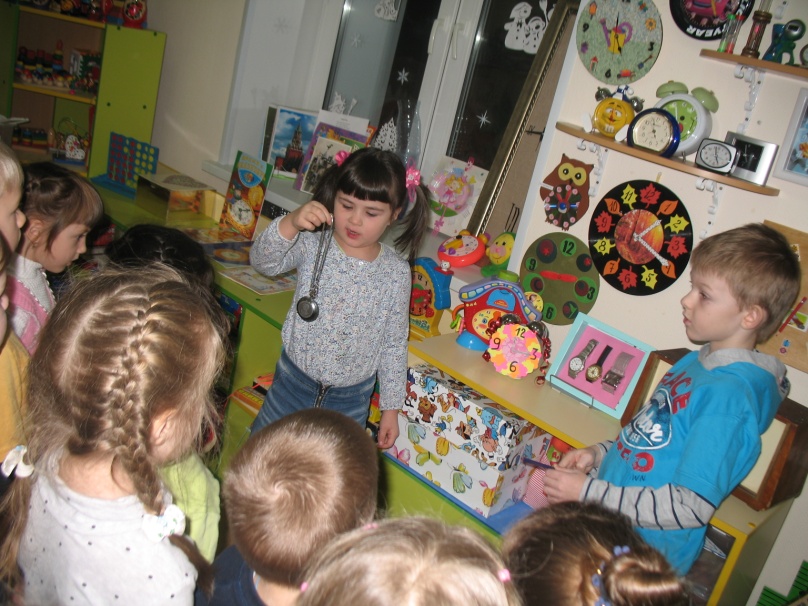 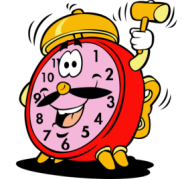 Снежная башня с часами
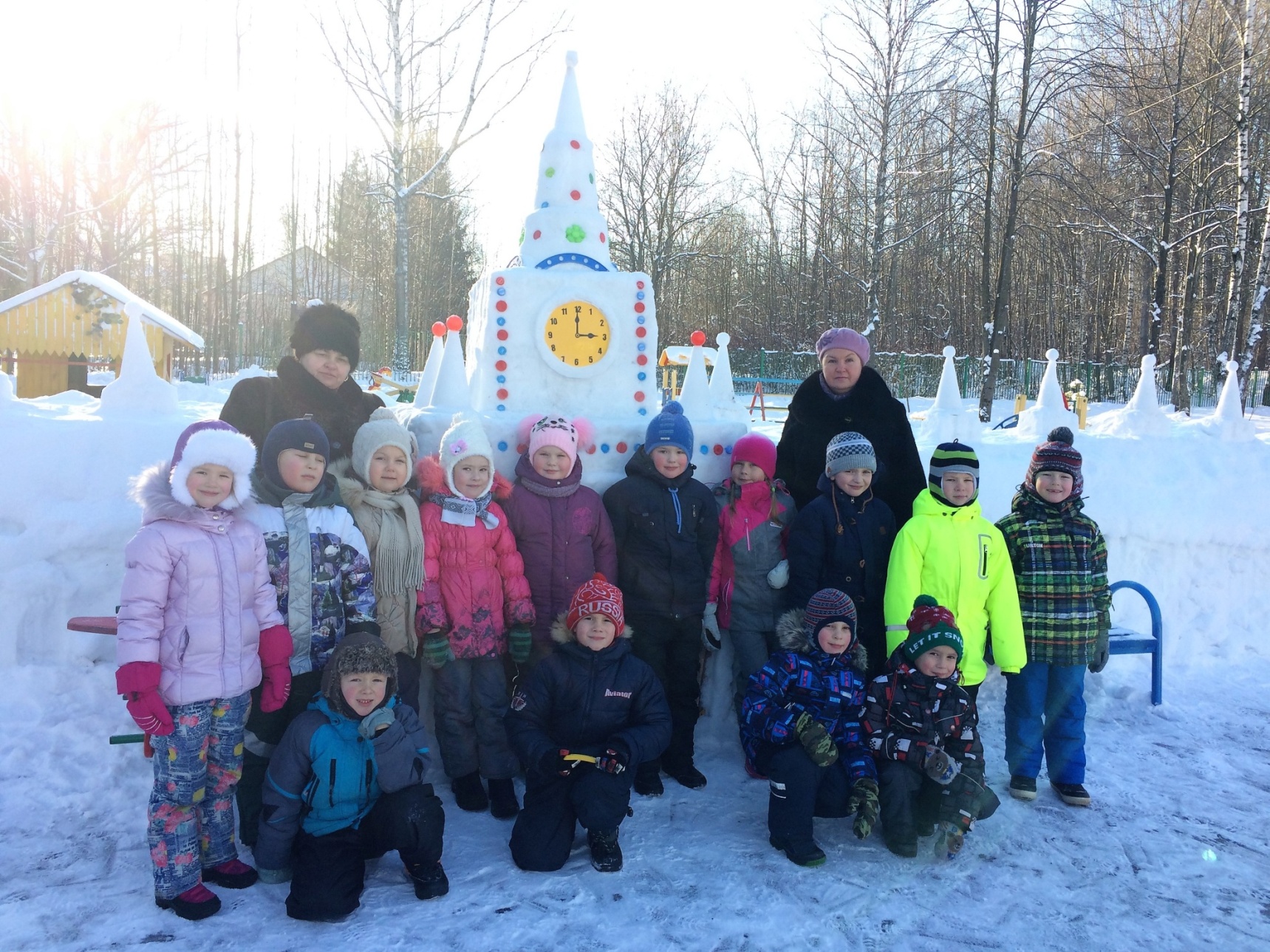 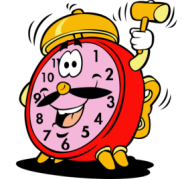 Интеллектуальная викторина «Что?Где?Когда?».
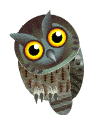 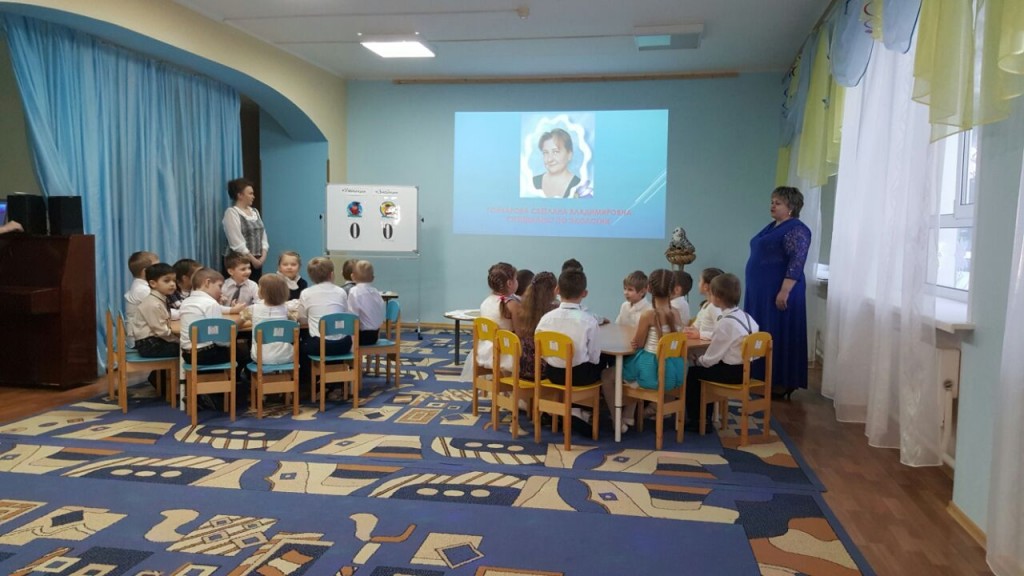 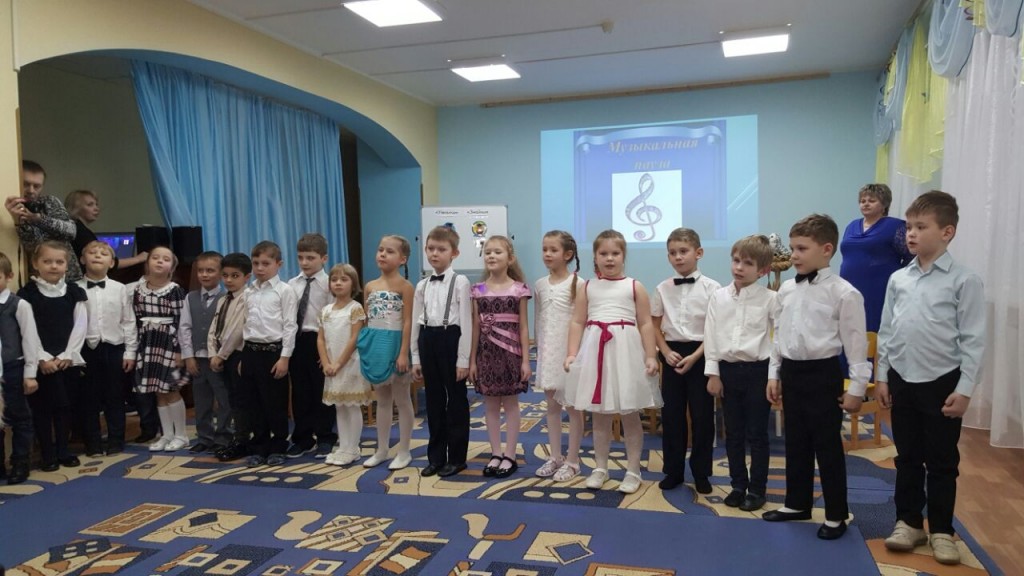 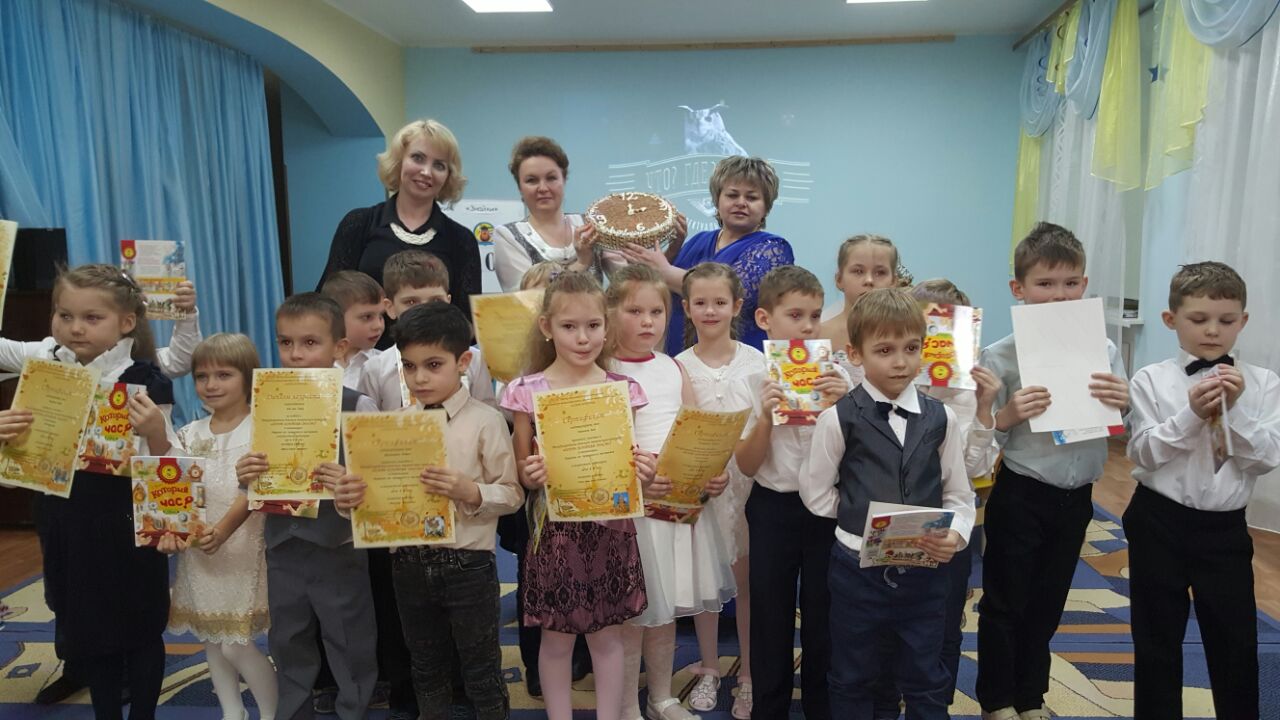 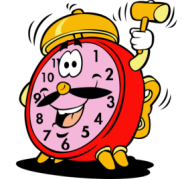 Чаепитие в группе
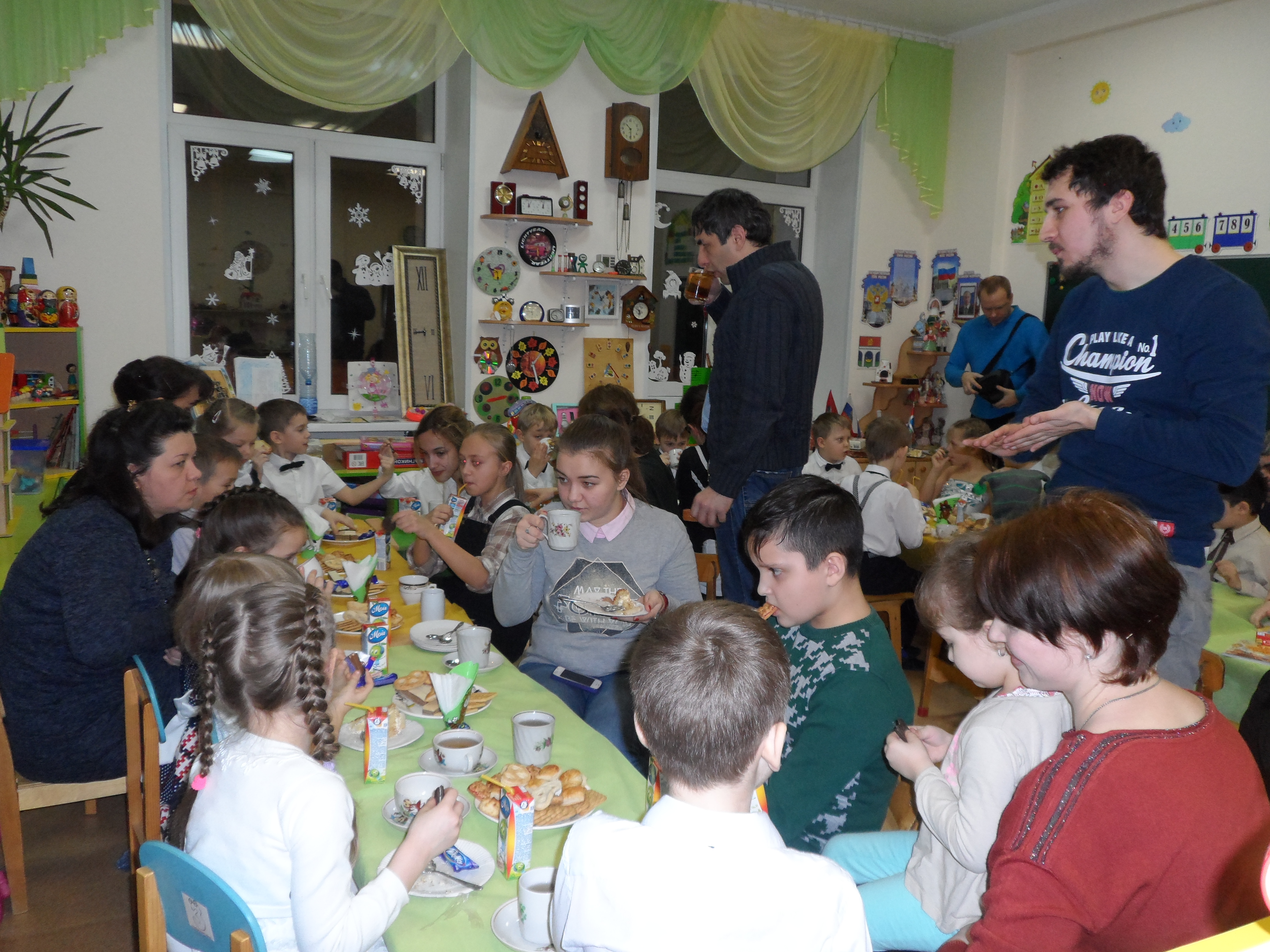 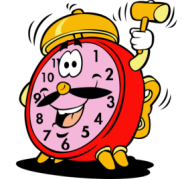